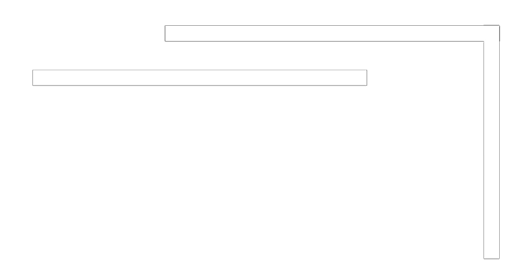 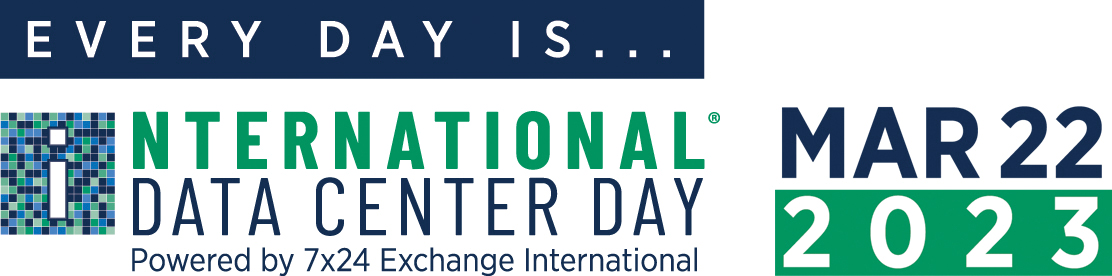 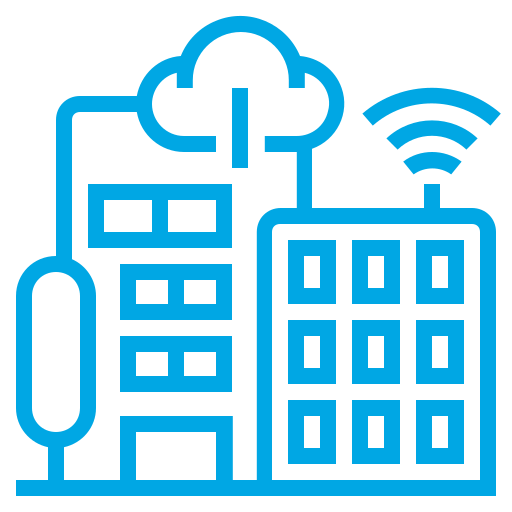 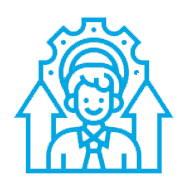 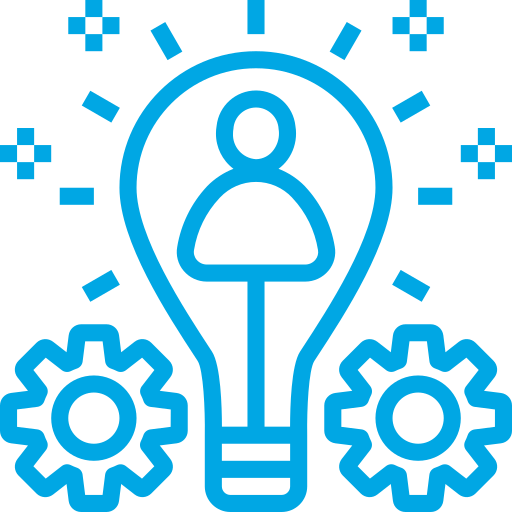 What is a
Data Center?
Why are Data Centers Important?
How to Prepare for Data Center Careers?
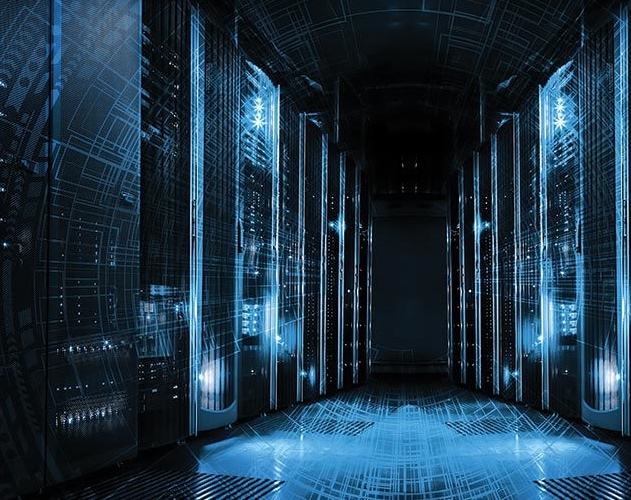 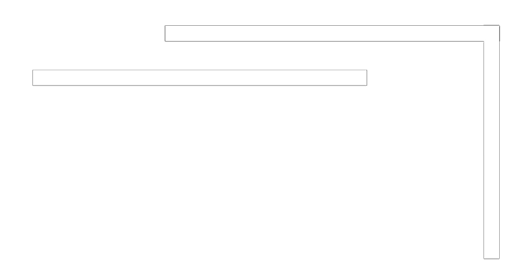 WHAT IS A
DATA
CENTER?
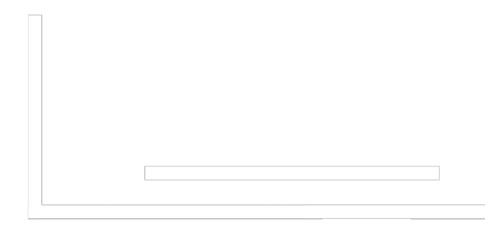 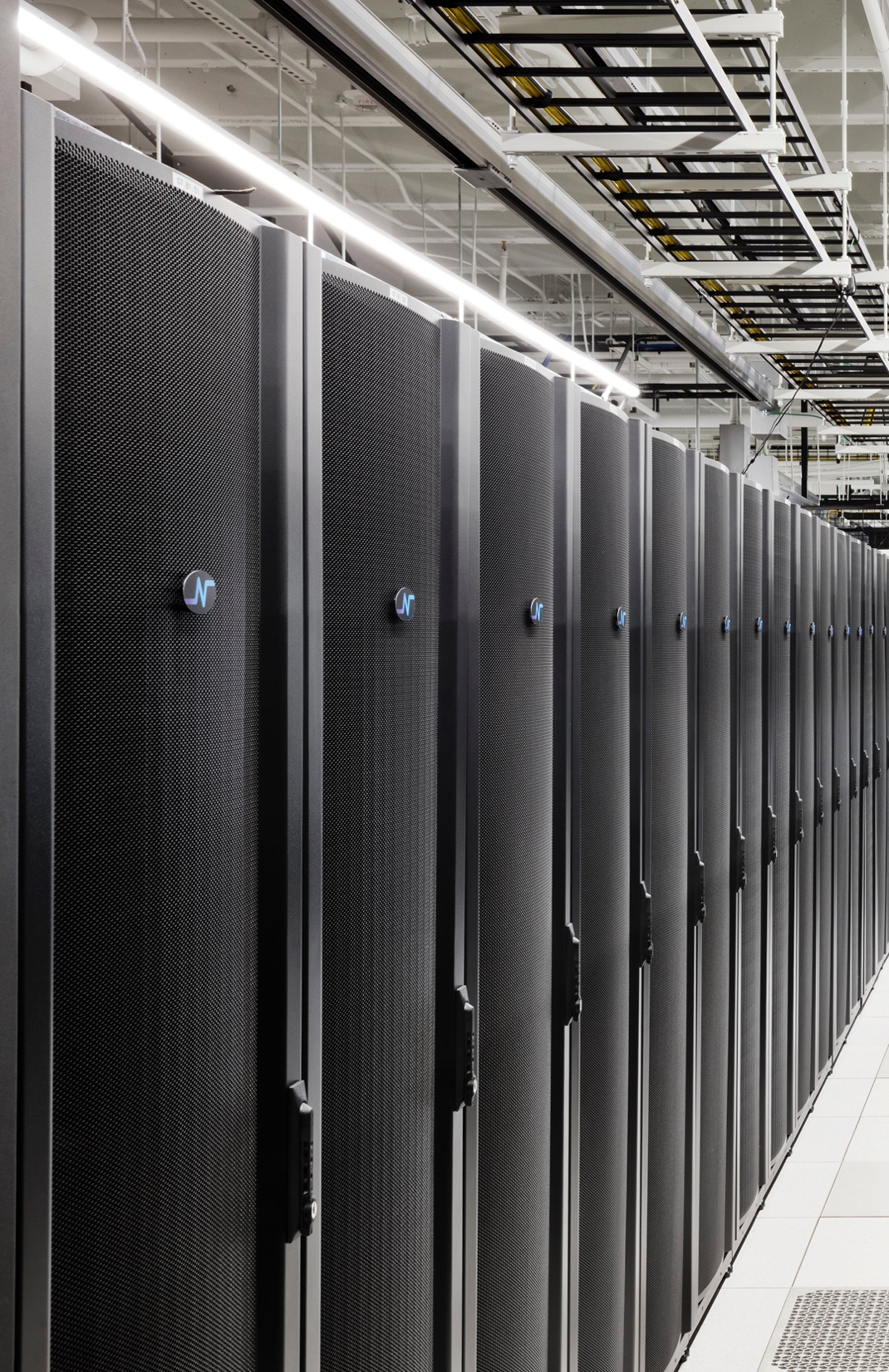 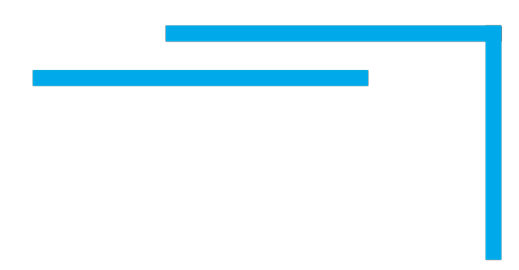 WHERE THE
INTERNET LIVES
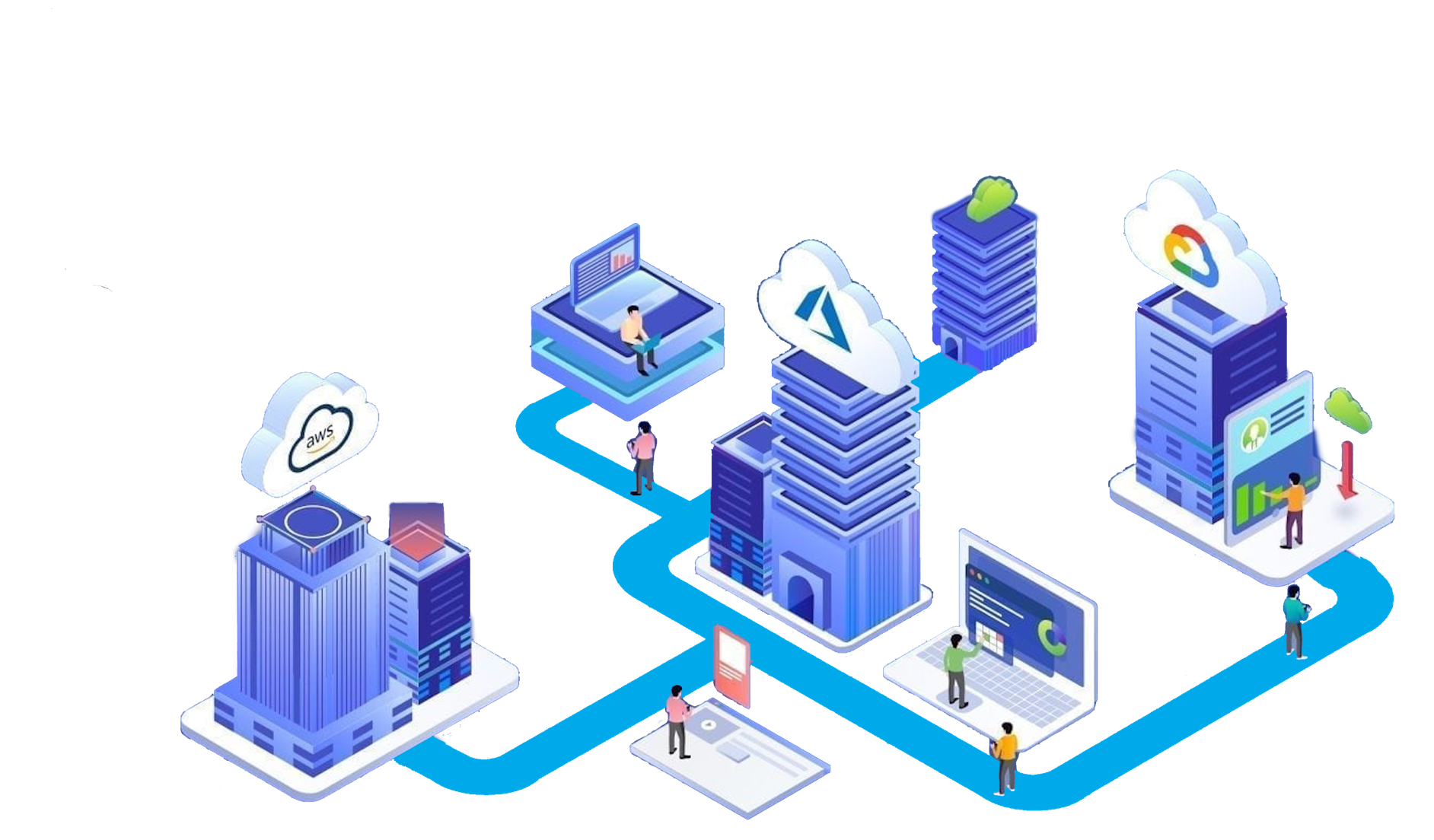 DATA CENTERS ARE
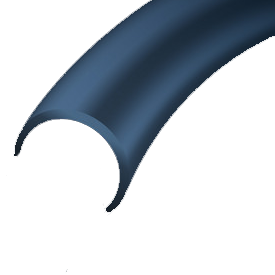 WHERE THE
INTERNET LIVES
CENTRALIZED DATA STORAGE & PROCESSING
BACKUP AND REDUNDANCY FOR MISSION-CRITICAL DATA
SUPPORTING THE DAILY OPERATION OF BUSINESSES
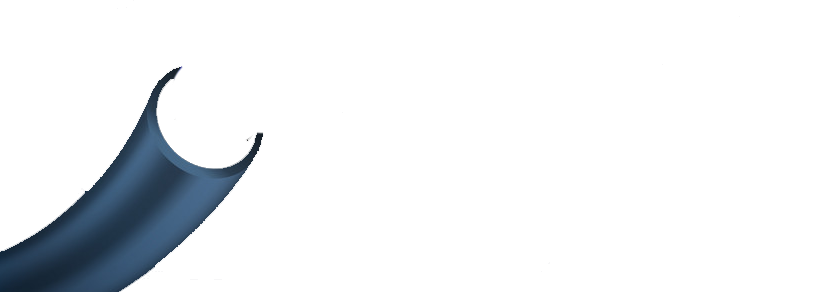 THE ENGINES POWERING OUR DIGITAL WORLD
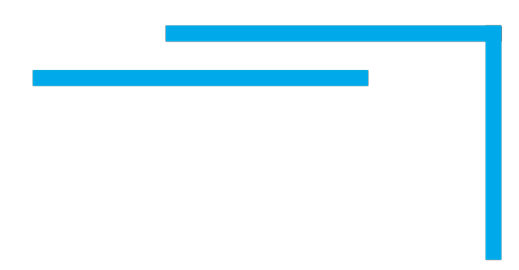 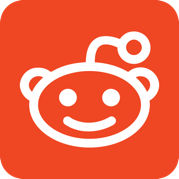 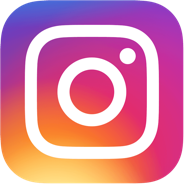 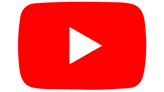 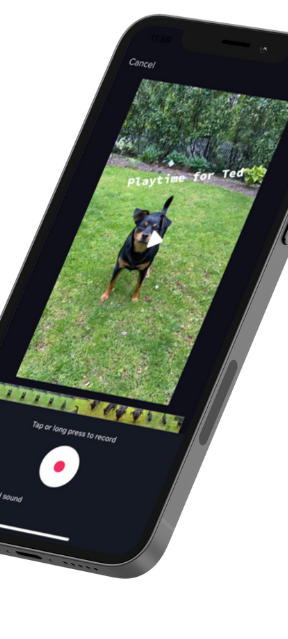 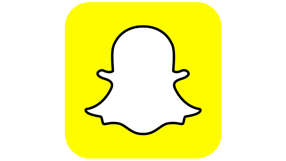 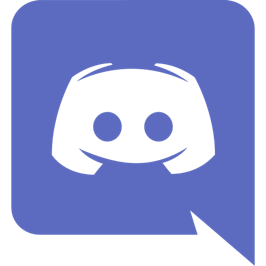 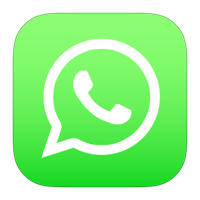 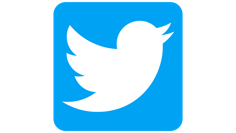 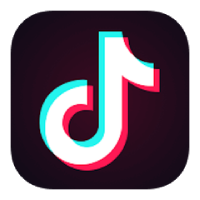 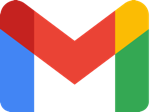 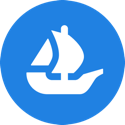 Let’s get relevant.
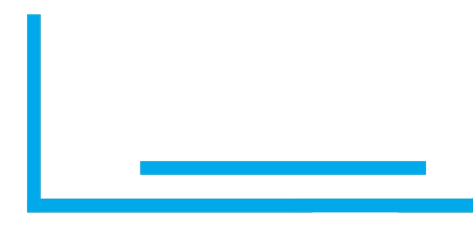 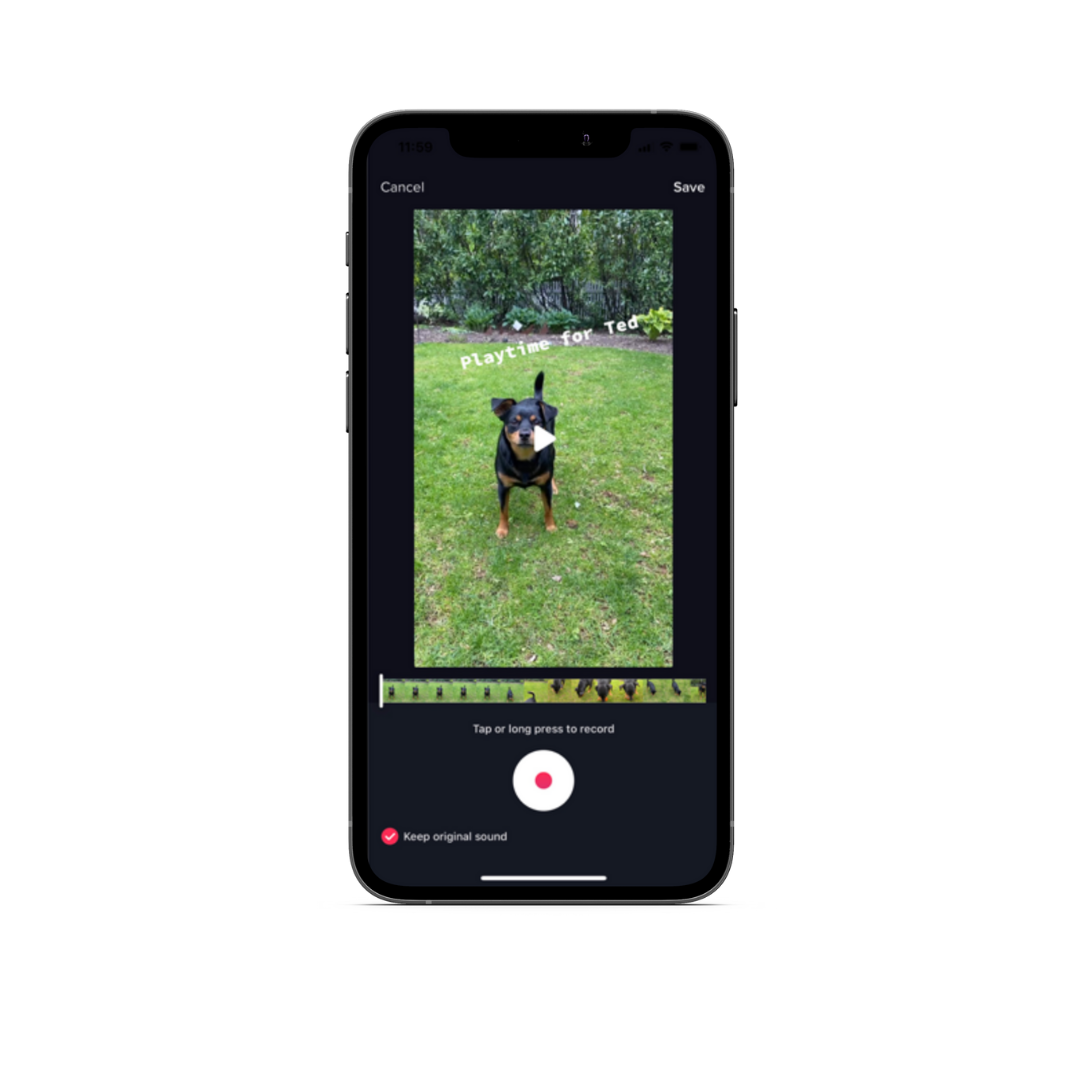 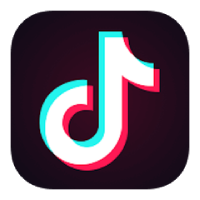 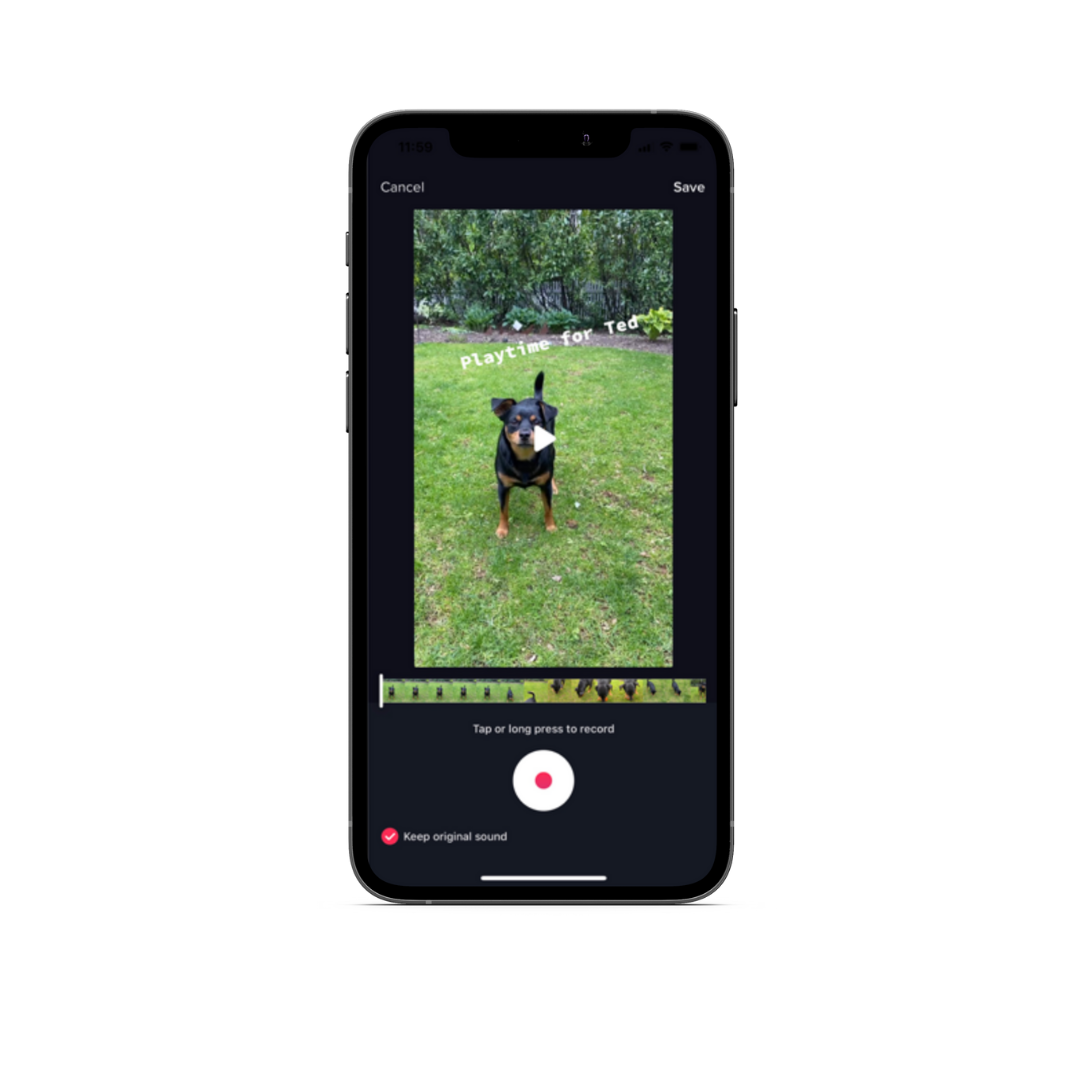 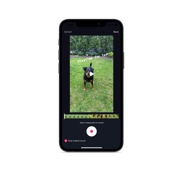 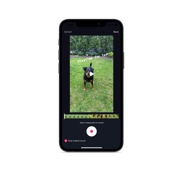 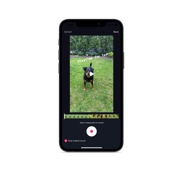 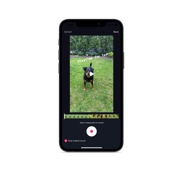 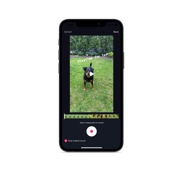 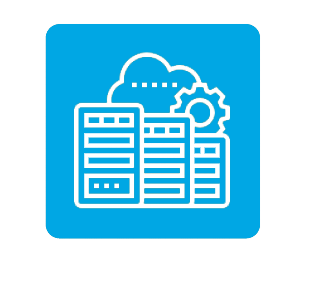 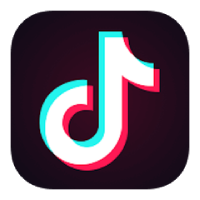 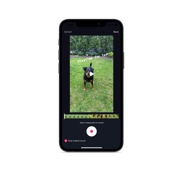 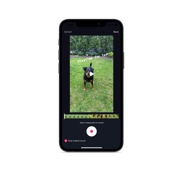 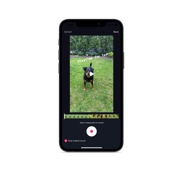 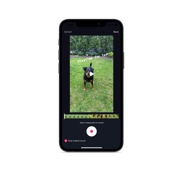 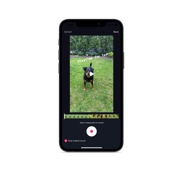 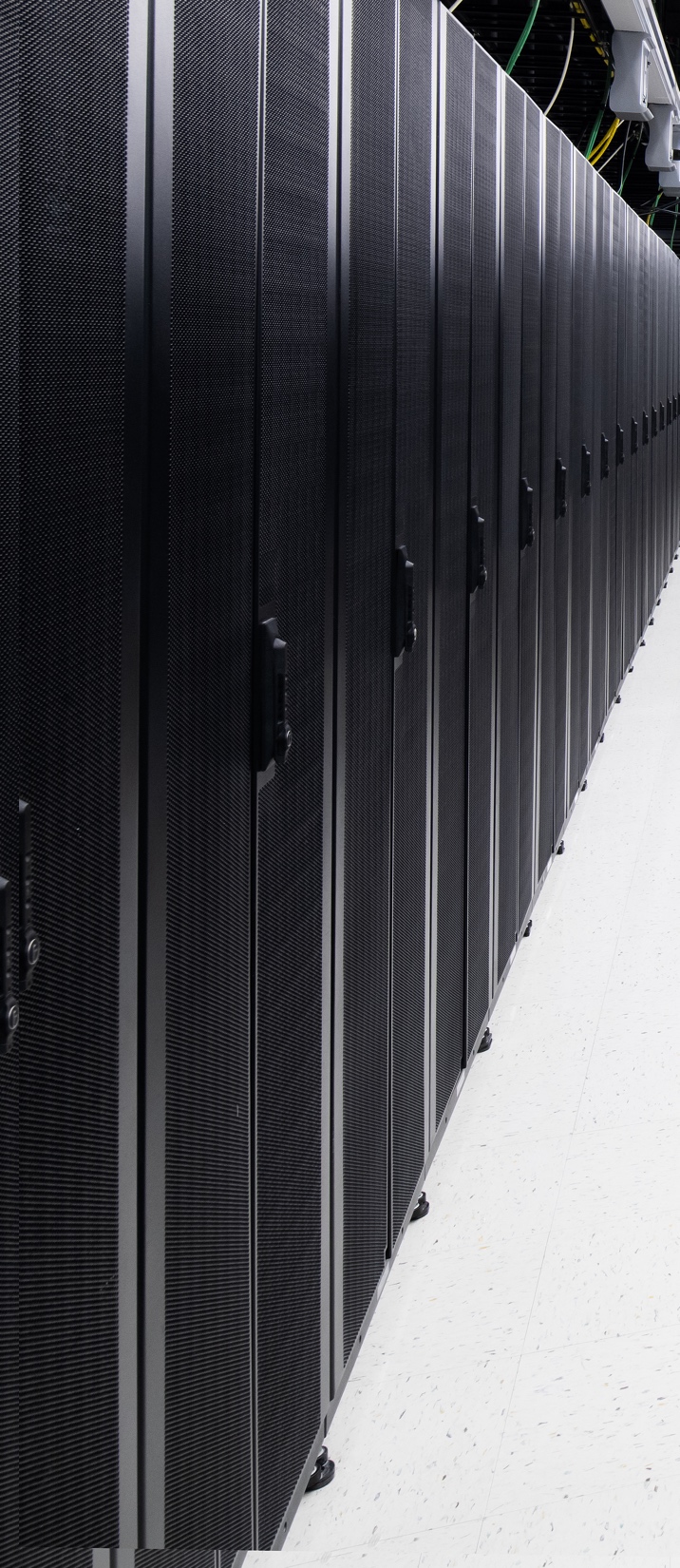 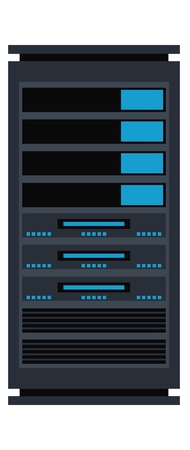 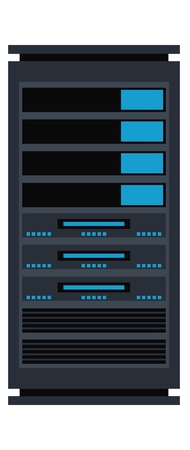 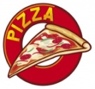 Instagram, Facebook, Snapchat, 
Twitter, and every type of company store billions of people’s stuff on high-density, high-performing, and highly secure computers.
These computers, which are about the size of a pizza box, are stacked in special lockers called Racks.
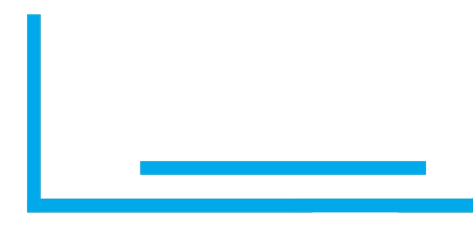 And these Racks are lined up row after row in big, well-guarded, 
air-conditioned buildings called…
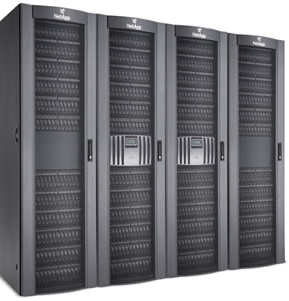 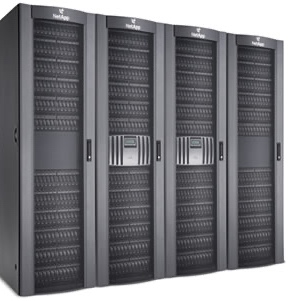 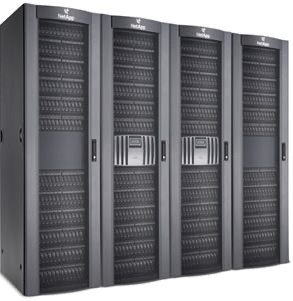 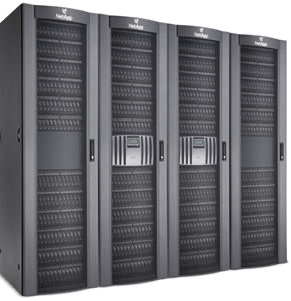 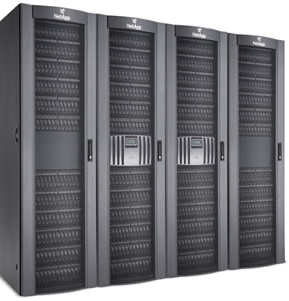 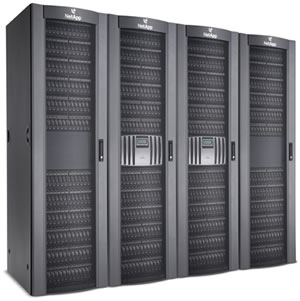 DATA 
CENTERS
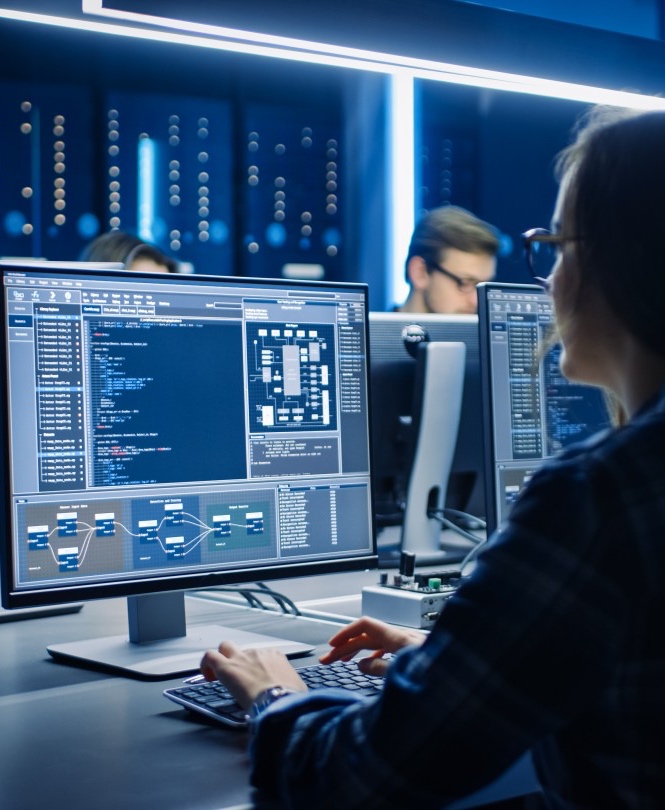 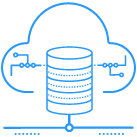 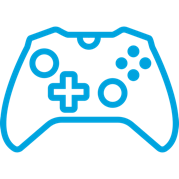 Gaming
Service Providers
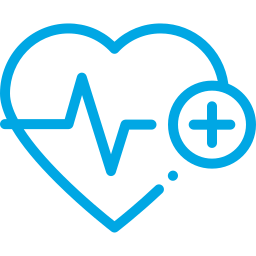 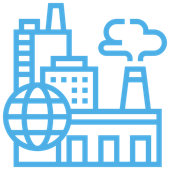 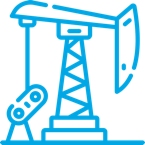 Healthcare
Engineering
Oil & Gas
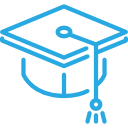 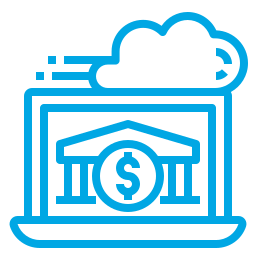 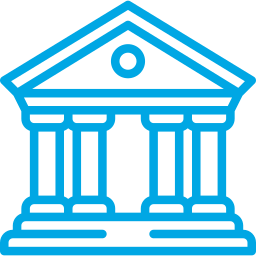 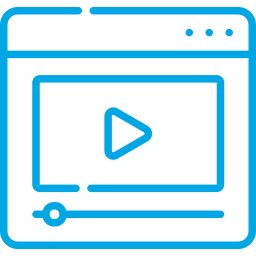 Higher
Education
Financial
Services
Government &
Public Sector
Media &
Content
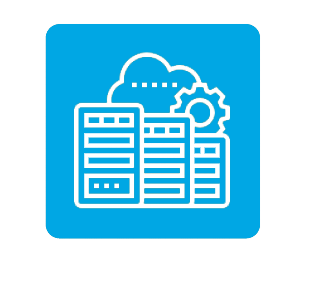 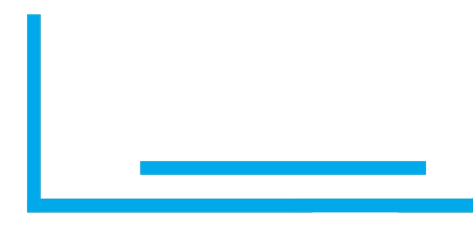 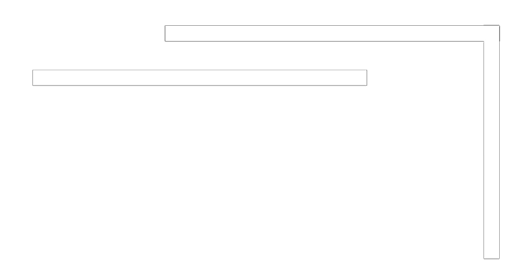 WHERE ARE
DATA CENTERS
LOCATED?
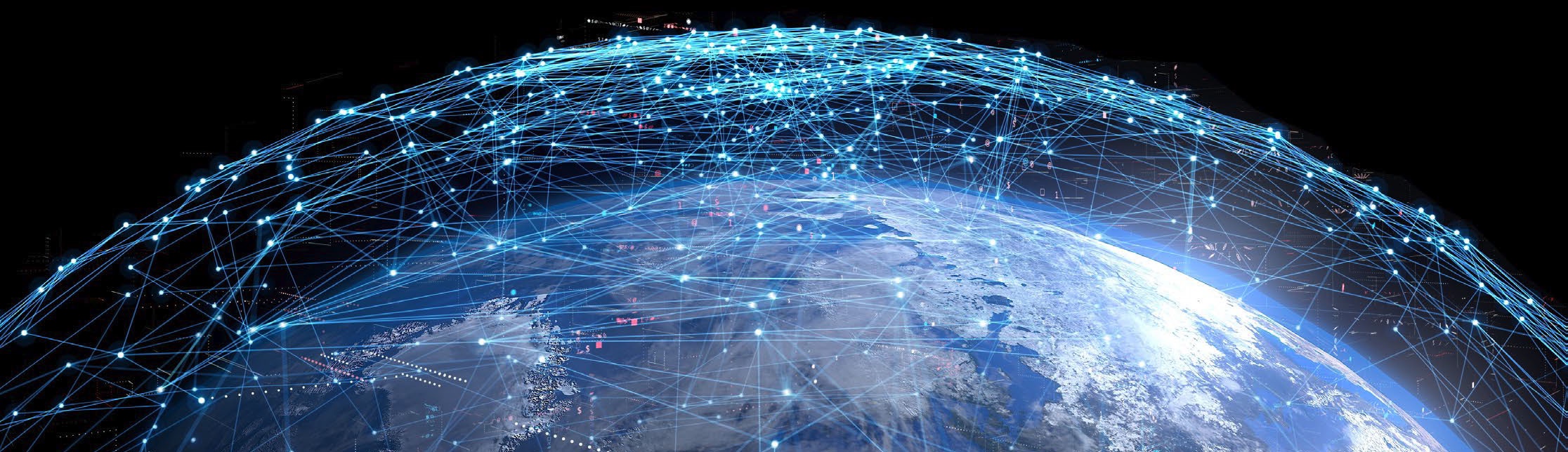 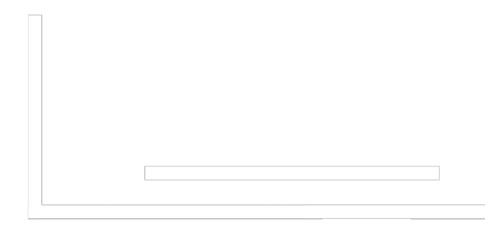 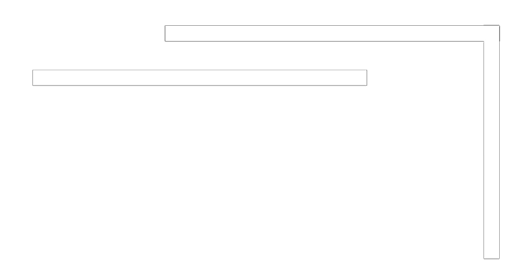 There are Data Centers all over the world!
Built in different sizes and designs…
Some may even be built in space!
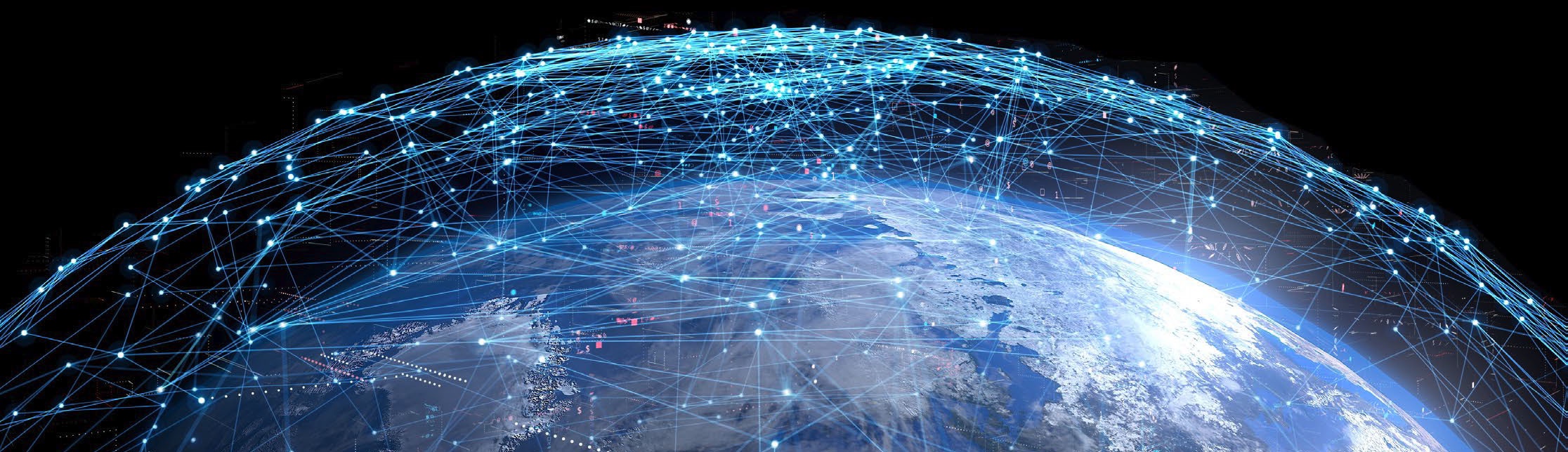 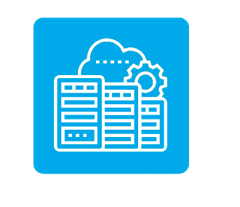 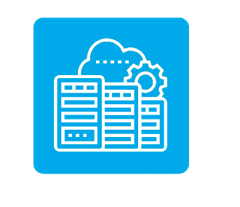 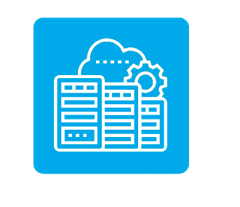 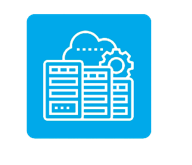 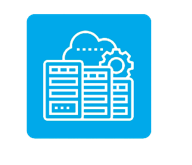 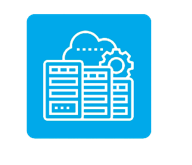 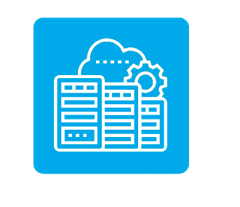 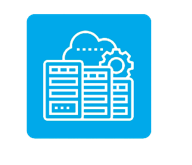 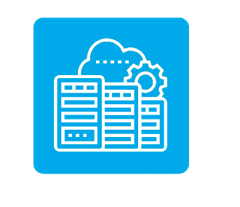 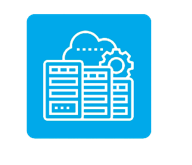 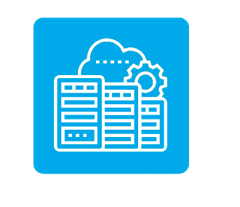 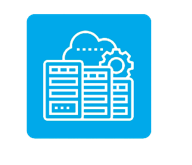 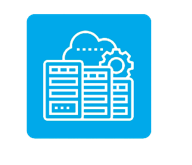 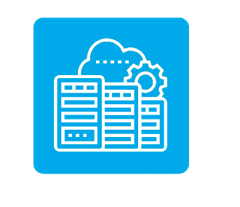 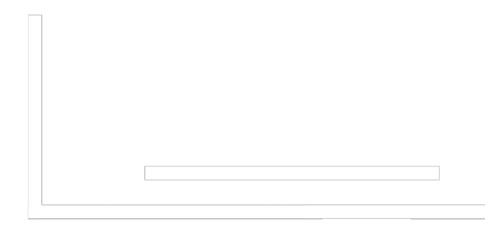 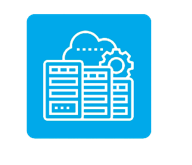 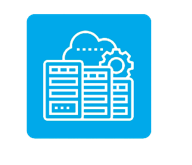 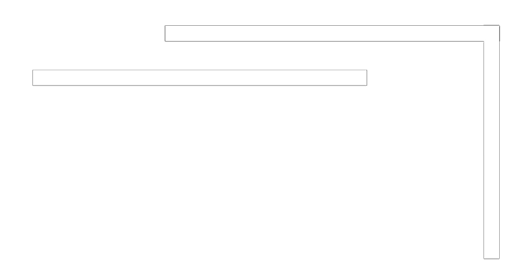 Fun Fact:  By the end of 2021, 
79 zettabytes of data was generated worldwide which is equivalent to more than all the visible stars in the universe —  72x.
What Happens in an Internet Minute:
$283,000
Spent by Amazon Customers
6 Million
People Shop Online
12 Million
People Send an iMessage
65,000
Instagram Photos Shared
167 Million
TikTok Users Watch Videos
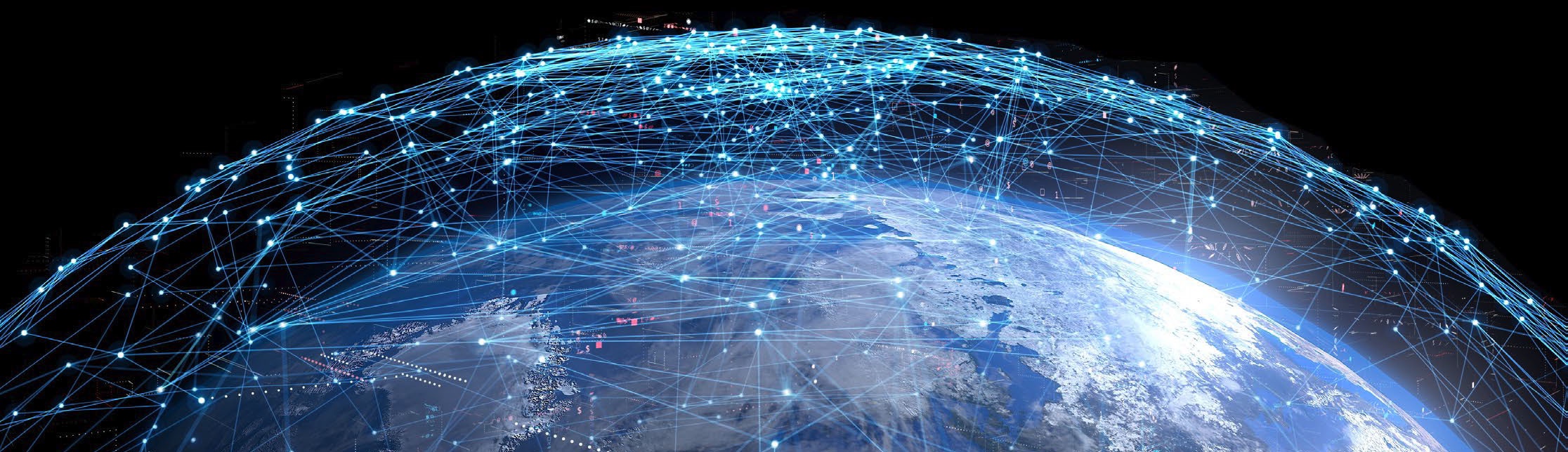 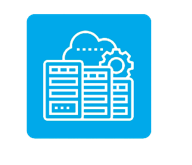 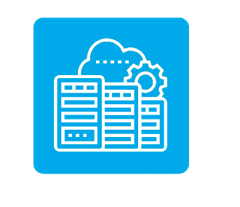 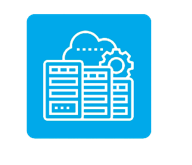 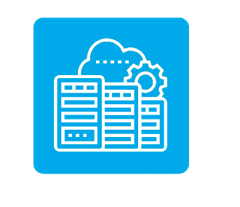 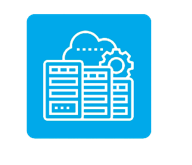 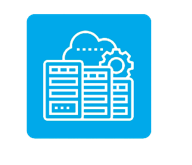 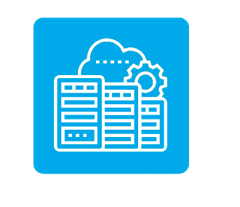 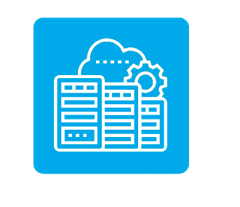 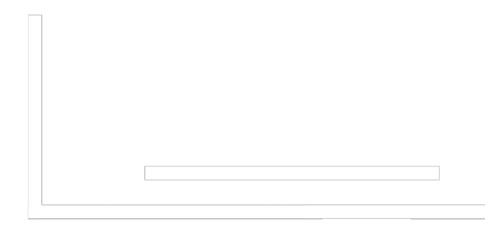 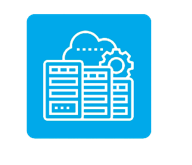 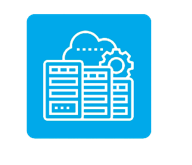 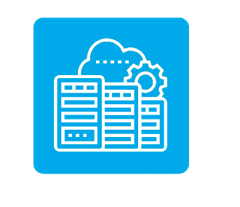 THEY GENERALLY  LOOK LIKE
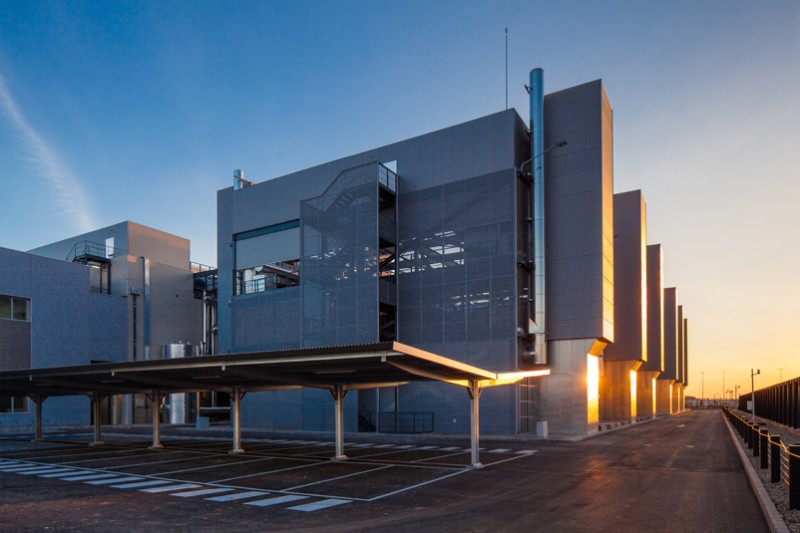 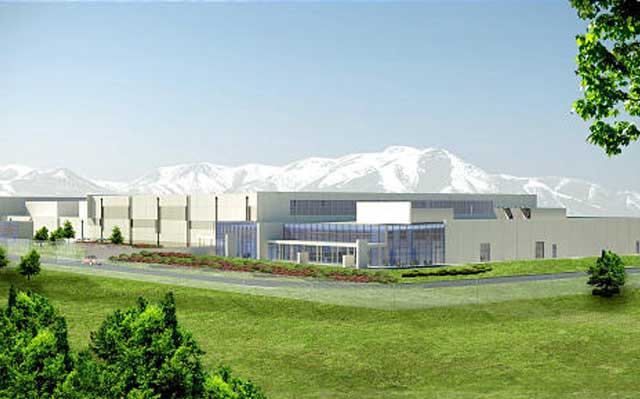 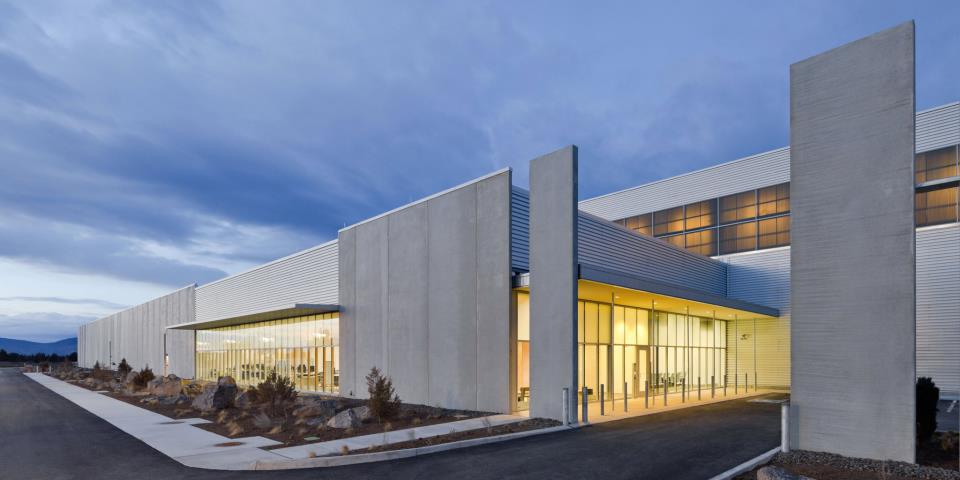 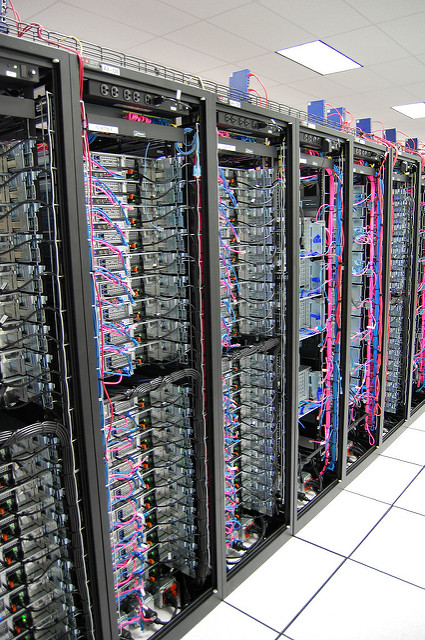 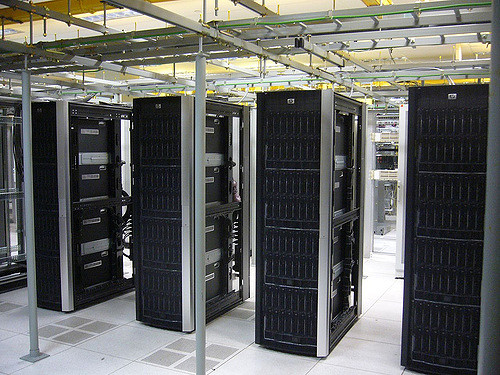 AN
INSIDE LOOK
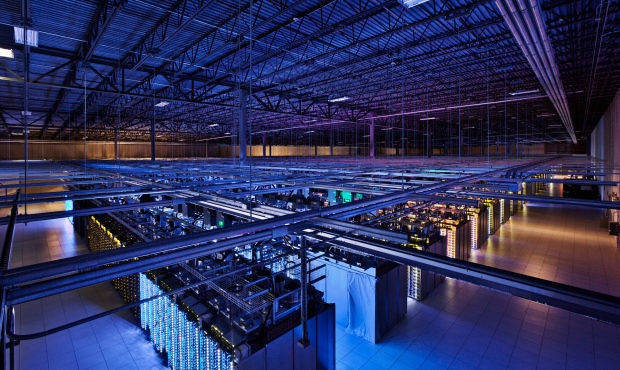 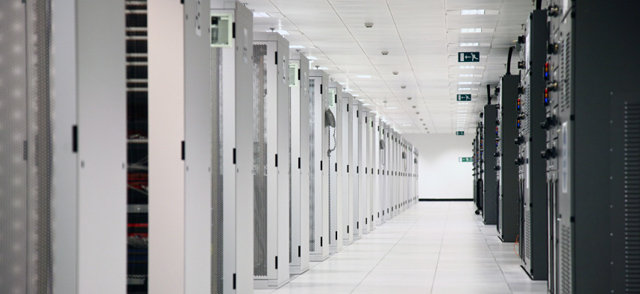 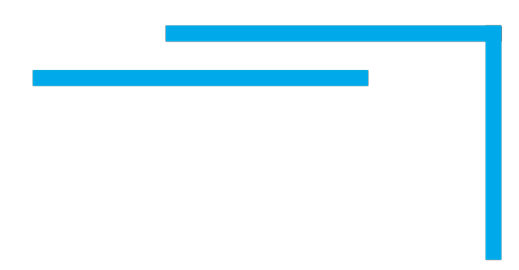 TAKE A PEEK INSIDE
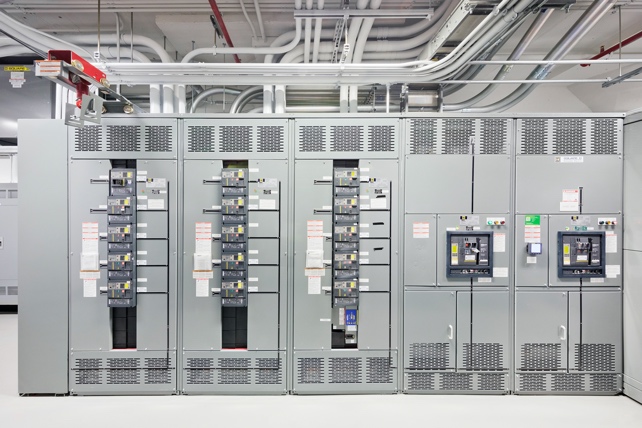 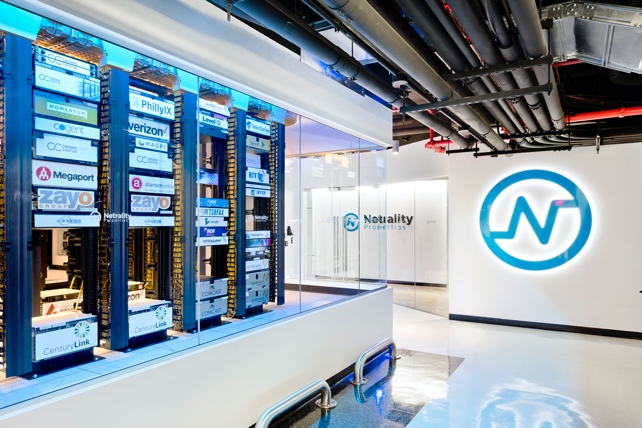 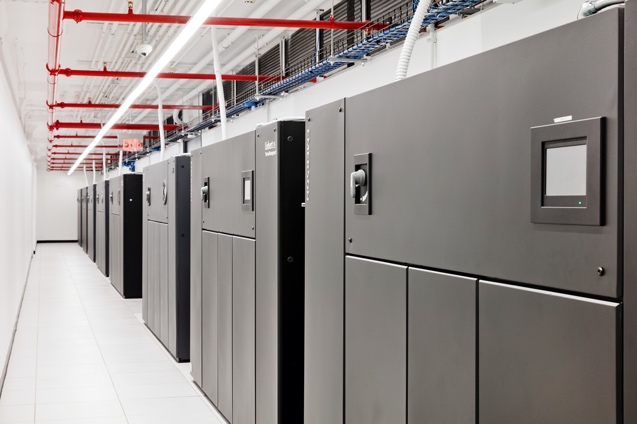 Colocation, Meet-Me-Room, and NOC
Electrical/ UPS
CRAC Units
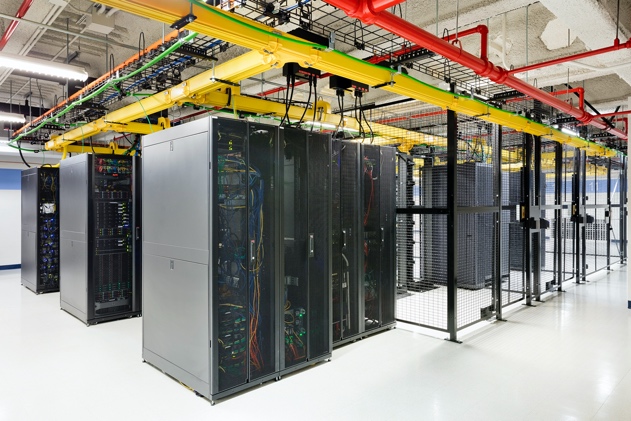 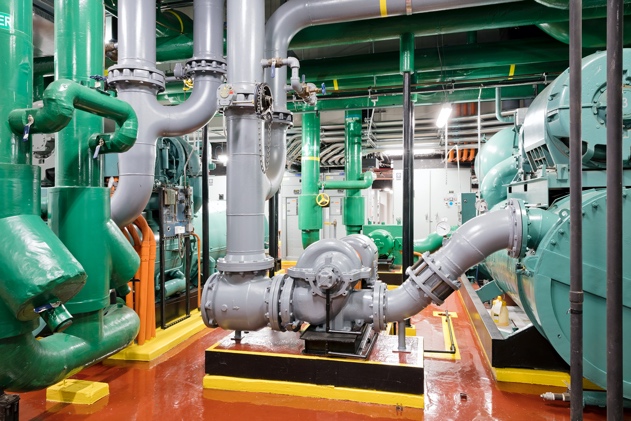 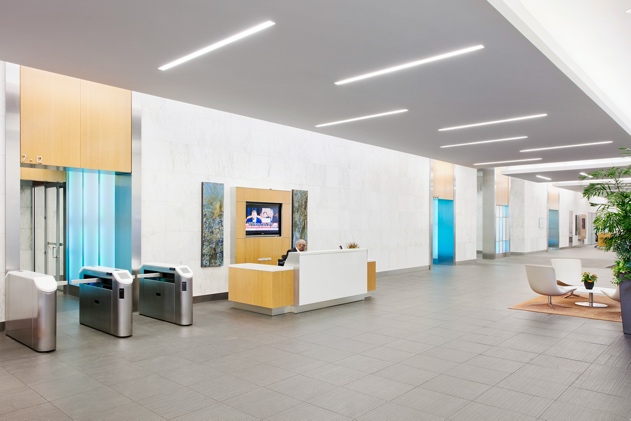 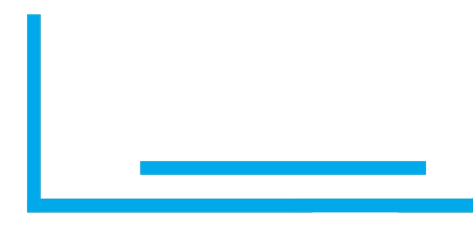 Mixed-use Buildings
Colocation
Generators and Chillers
KEEPING IT COOL
Computers Generate a Lot of Heat…
Hot Aisle
Hot Aisle
Cold Aisle
So Data Centers use state-of-the-art air control systems to keep the computers running cool.
10 – 1,000 Watt Microwaves/Cabinet
1,667 –  6 Watt LED Light Bulb
Data Centers Also Help Support…
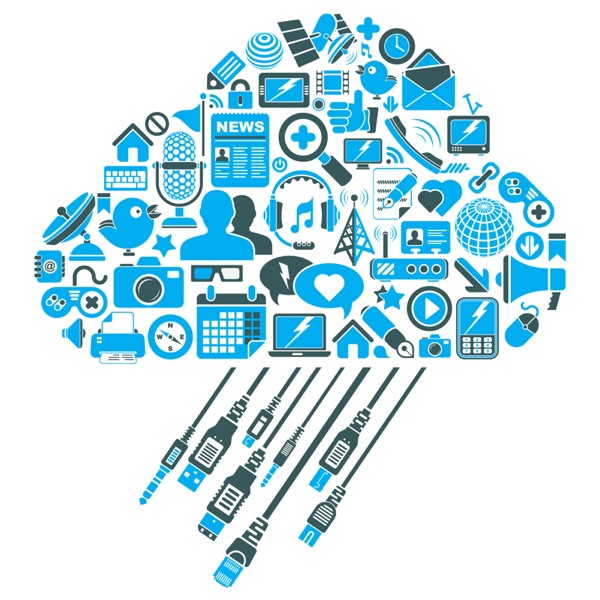 The Cloud
Extra Reading
www.kidscodecs.com/cloud/
DATA CENTERS HAVE
NEEDS
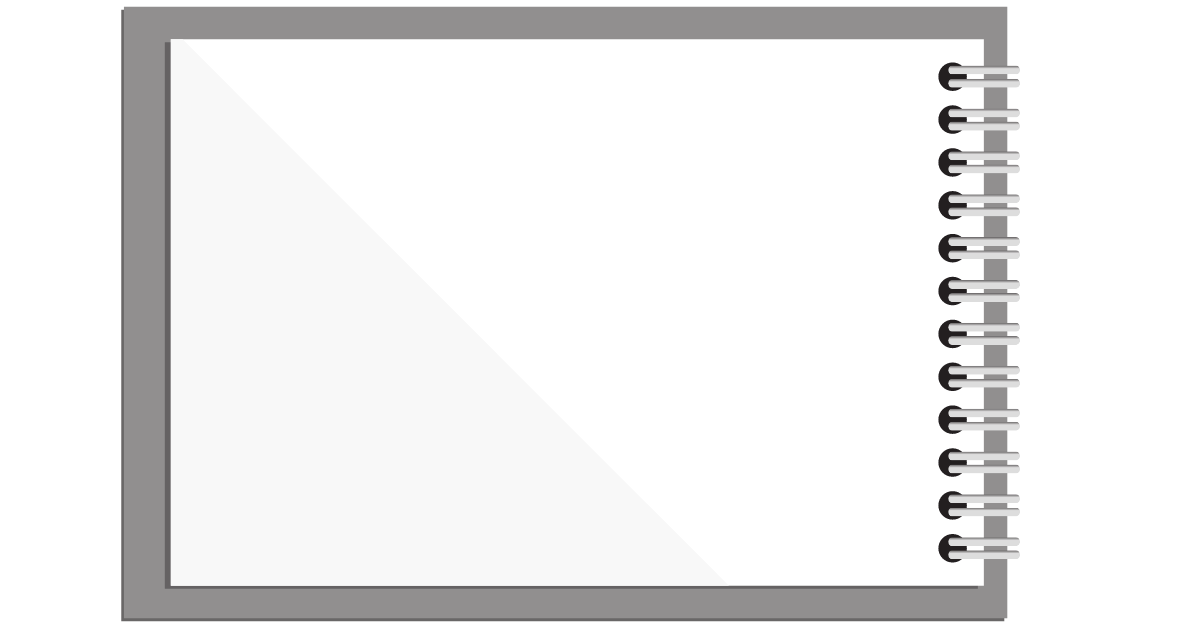 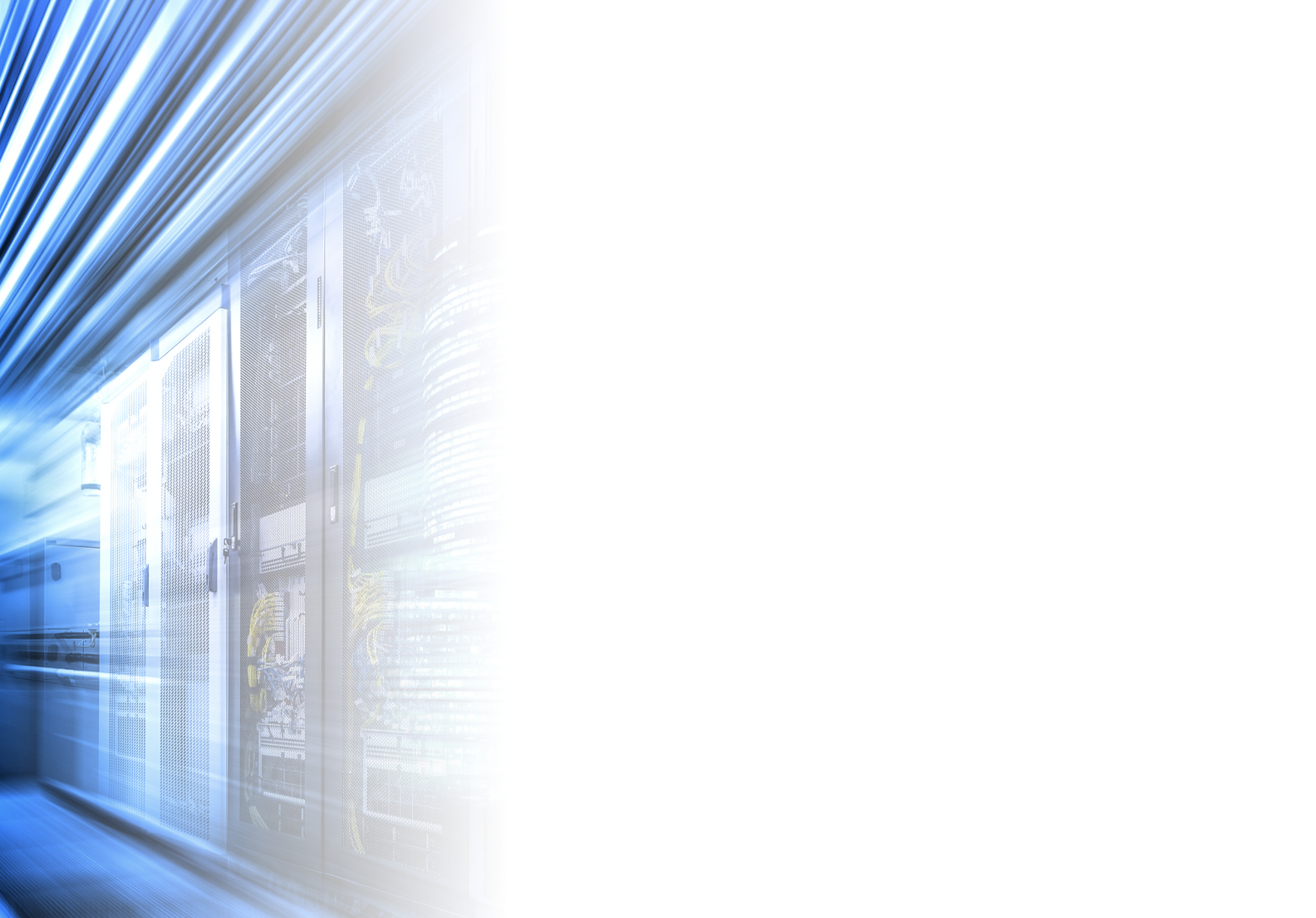 DATA CENTERNEEDS
High Speed
Cabling
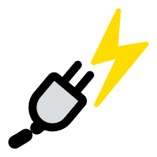 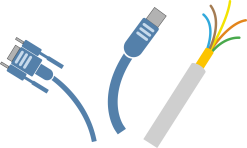 Power
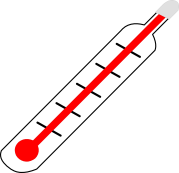 Climate
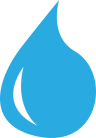 Water
Financial
Support
Electricity
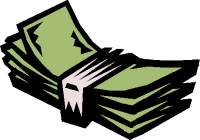 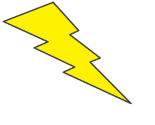 DATA CENTERS HAVE
CONCERNS
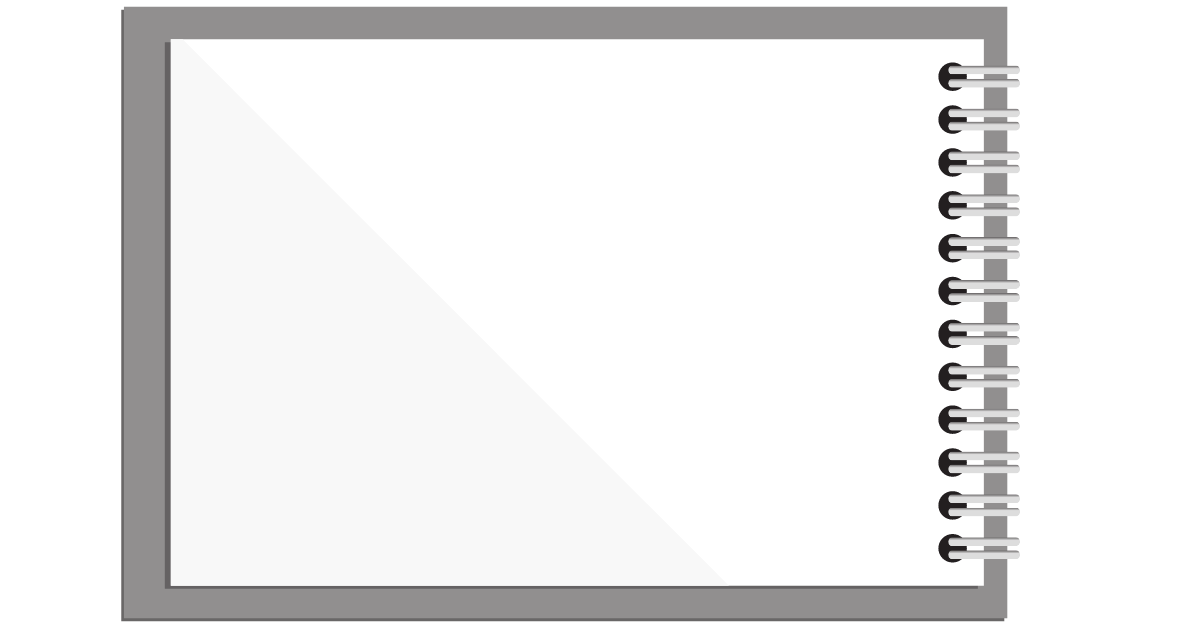 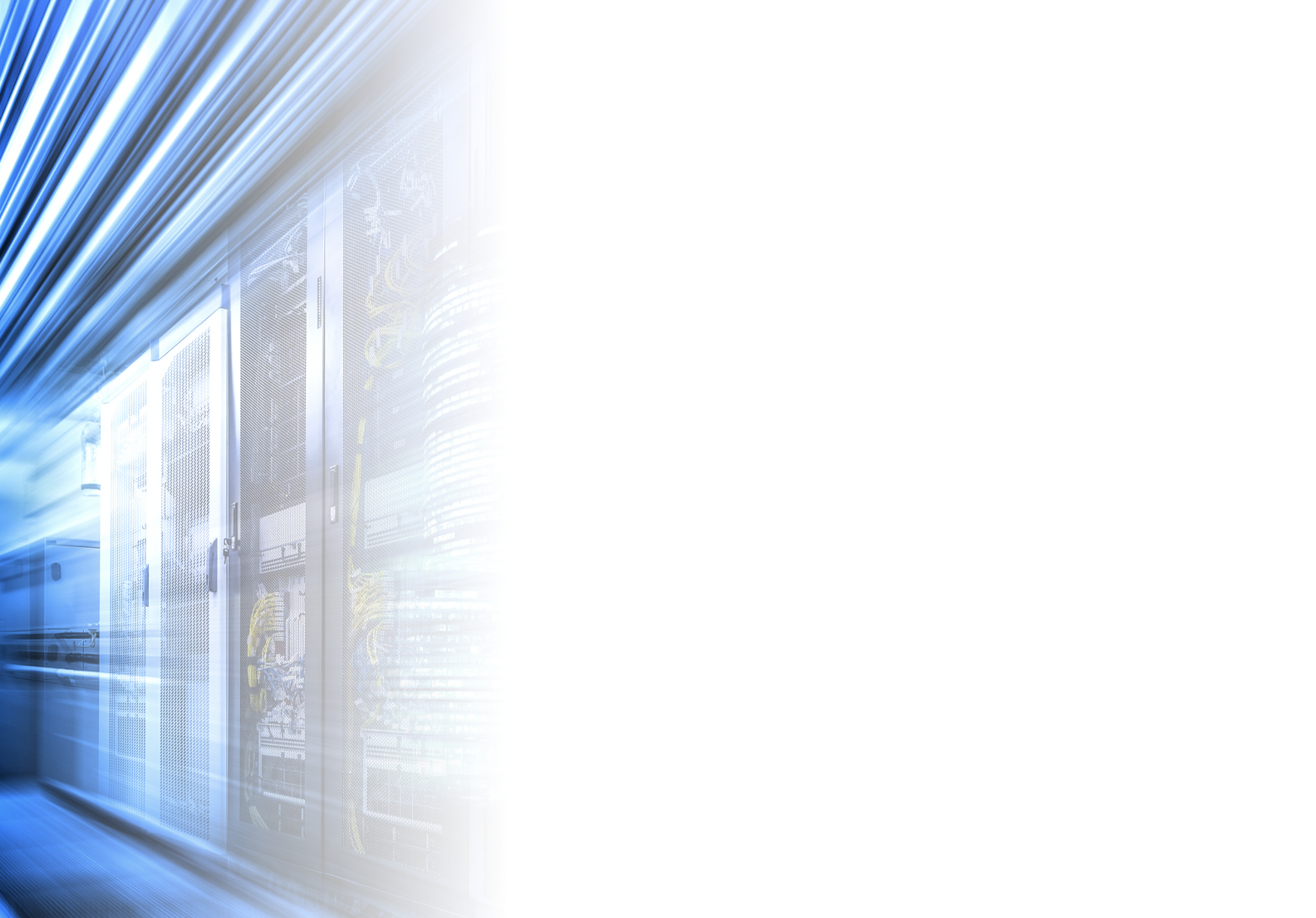 DATA CENTERCONCERNS
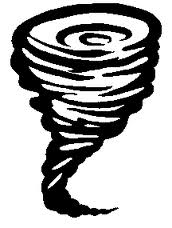 Natural Disasters
Visibility
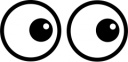 Near Transportation
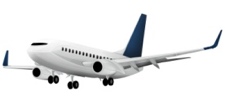 Friendly Neighbors
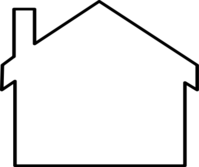 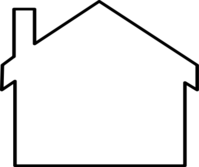 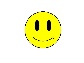 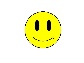 SUSTAINABILITY &ENERGY EFFICIENCY
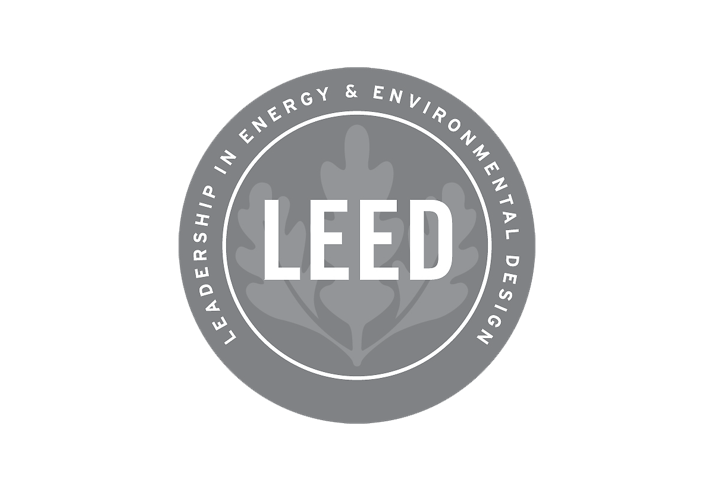 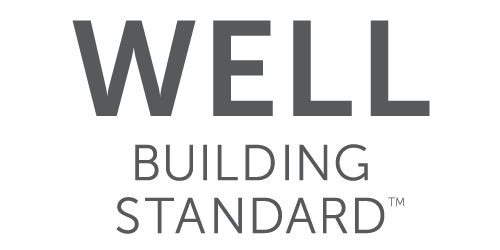 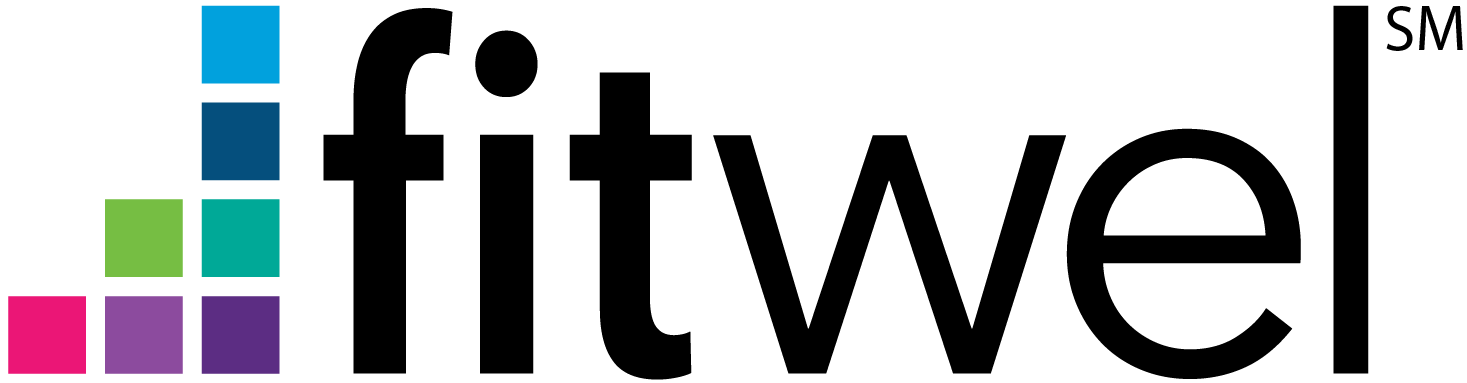 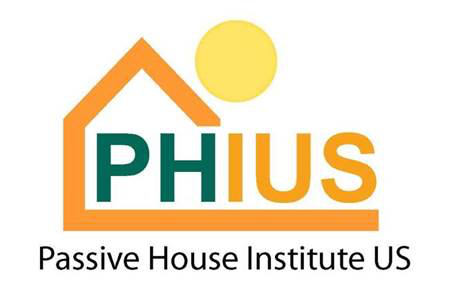 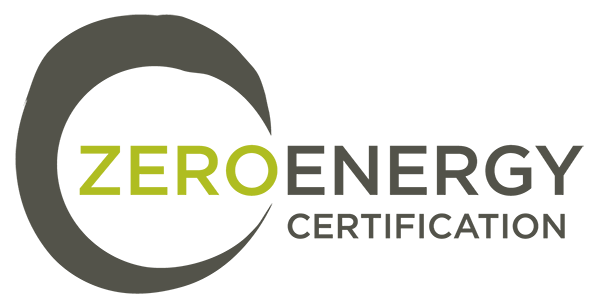 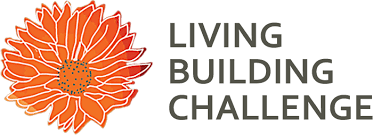 SUSTAINABILITY &ENERGY EFFICIENCY
Reduce Energy By:
Water Reduction by:
Increasing the room temperatures
Lower humidity set points or eliminate humidification
Use lighting controls to turn off lights in areas without occupants
High-efficient transformers and UPS modules
LED lighting – targeted locations
Free cooling on the mechanical systems (pumped refrigerant, air or water side)
Use water cooled mechanical equipment
CFD study to determine possible airflow reductions.
Hot/cold aisle containment
Using air cooled equipment
Rainwater harvesting for cooling tower makeup water
Lower humidity set points or eliminate humidification
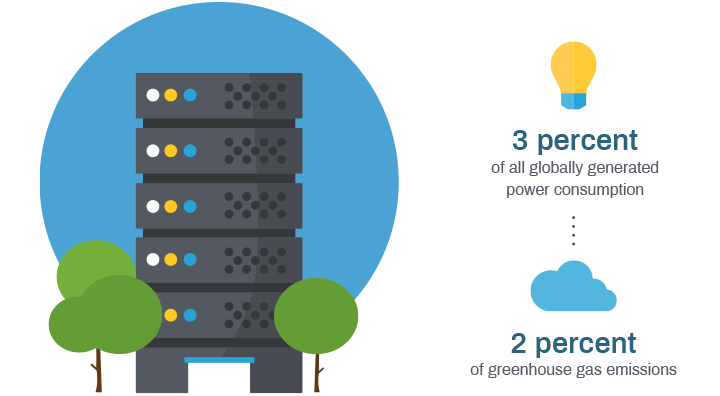 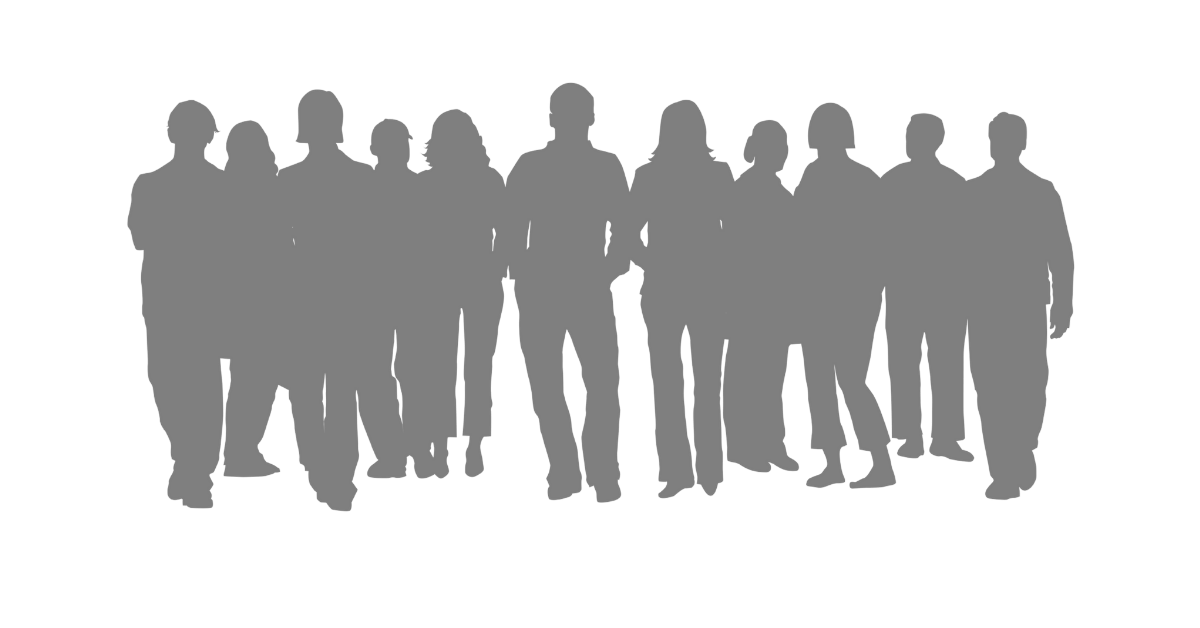 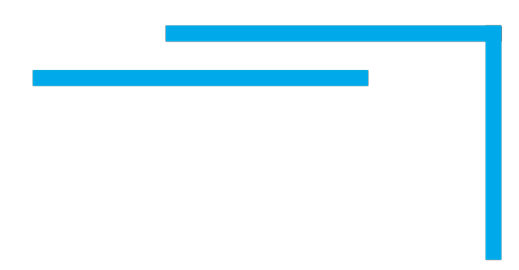 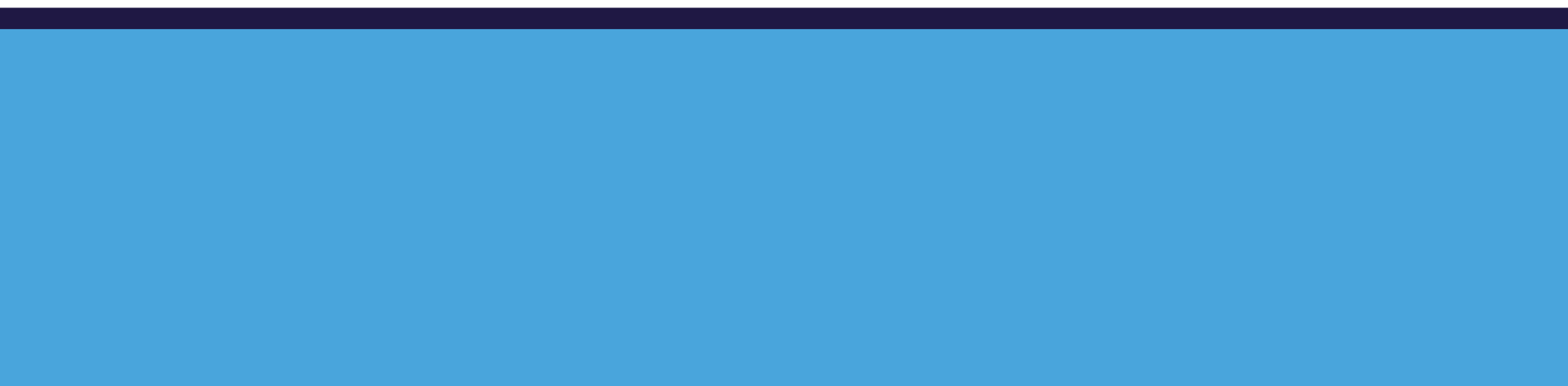 CONSIDER A CAREER IN
DATA CENTERS!
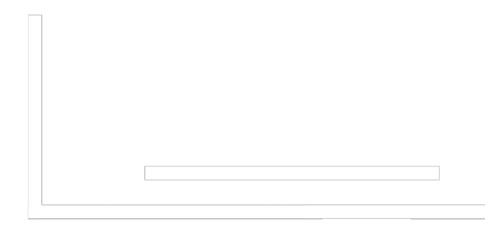 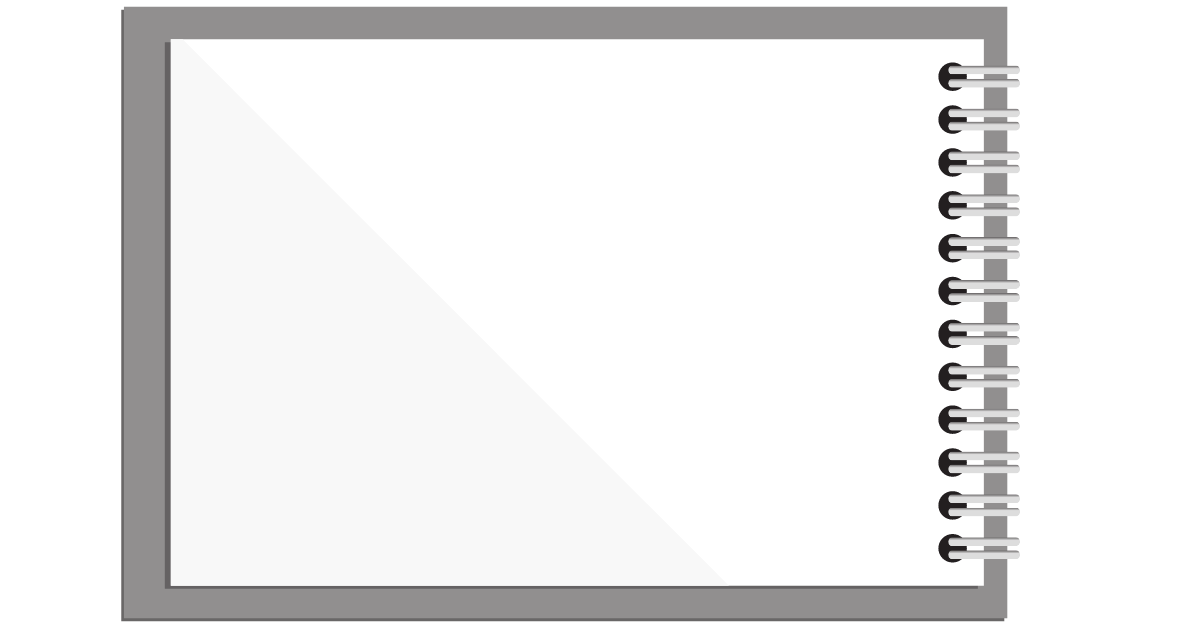 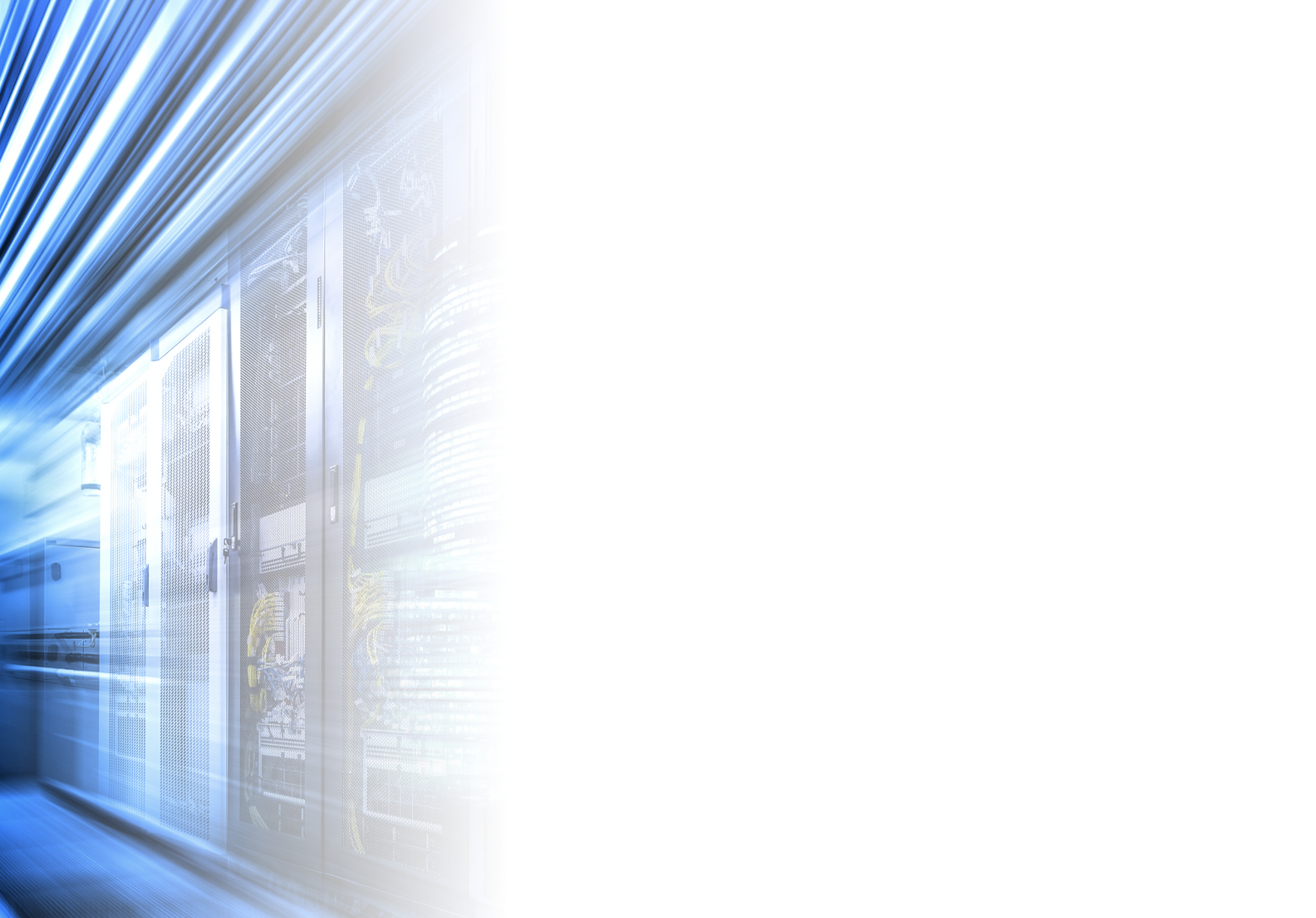 DID YOU KNOW
Most STEM workers have a college degree, but not everyone. 29% of STEM workers have a master’s degree, 36% have a bachelor’s degree, and 35% have less than a bachelor’s degree (associates, some college, or high school)*
During the COVID-19 pandemic, we relied on technology more than ever. Because of this demand, STEM jobs are expected to grow 10.5% between 2020 and 2030*.
The US Dept of Labor projects 12% growth in Computer and IT occupations from 2014 to 2024.
The number of staff needed to run the world’s data centers will grow by 300k in the next 3 years*. That’s faster than the average for all occupations!
*Sources: Pew Research Center, US Bureau of Labor Statistics, Uptime Institute
HAVE A KNACK FOR…
Hands-on Work:
Software & Computer Skills:
IT Specialist
Tech support and network maintenance
Cyber security
Digital Content Creator
Promote company brand 
Manage and expand social media presence
Maintain company website
Utilize SEO to increase traffic to company sites
Programmer
Write coding
Create apps
Data Center Technicians
Electrical wiring
Tech configuration
Security system development
Building Engineers
Ensure facilities run efficiently
Work with electricity, automation, power, air & water flow, wiring, etc.
Overall building maintenance

Security 
Keep buildings and computers safe
HAVE A KNACK FOR…
Math/Money Management:
Negotiation/Interpersonal Skills:
Accounting and Financial Planning
Money management
Financial reporting and budgeting
Accounts Receivable Specialist
Expense tracking
Maintain records of payment and collections
Property Management
Real estate
Tenant contracts and legal documents
Business Development
Sales
Building and maintaining customer relationships
Marketing
Event planning
Develop and distribute company promotional materials
Organize networking events

People Operations
Recruiting and Benefits
Culture and Inclusion
Workforce development and training
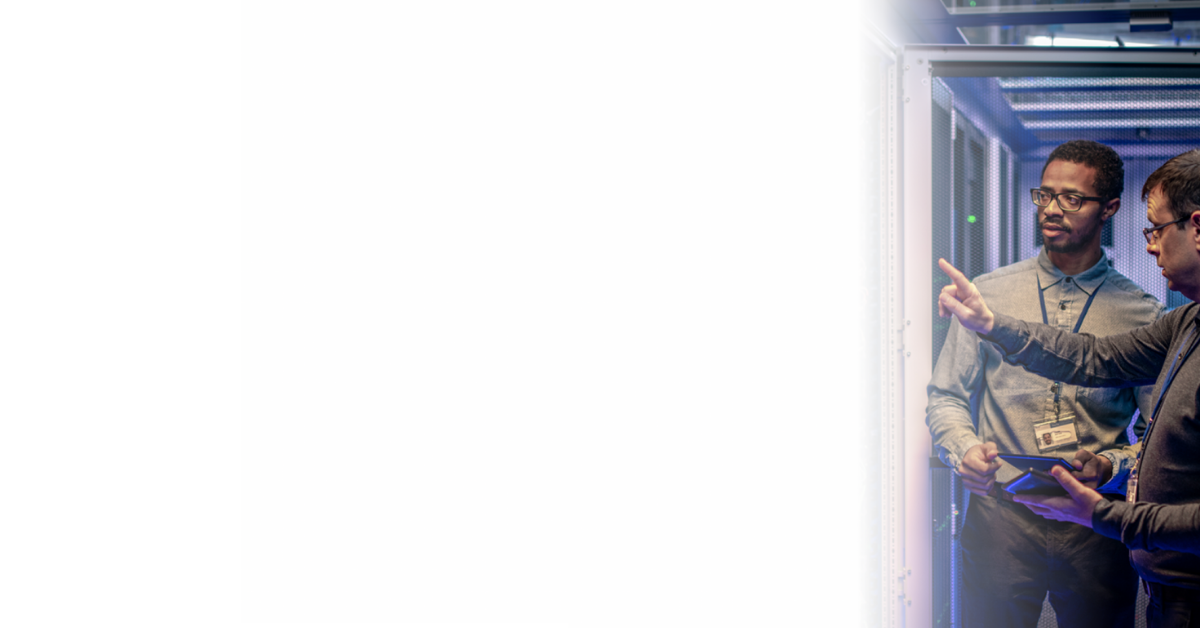 HOW TO PREPARE
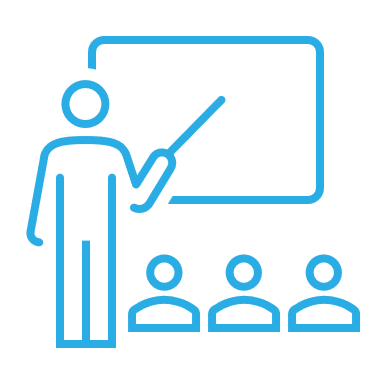 COURSES
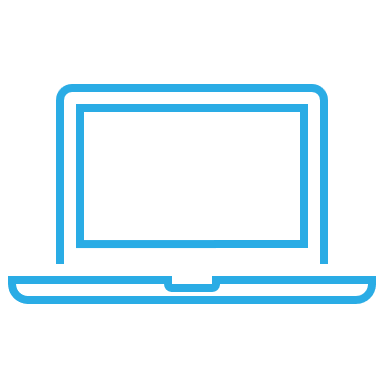 AutoCAD and shop courses
Excel and computer science courses
STEM Courses
Build your resume – many free tools online! 
Join LinkedIn
Free interest-specific LinkedIn courses
Seek out internship opportunities
CAREER PREPARATION
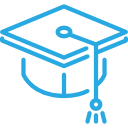 HIGHER EDUCATION
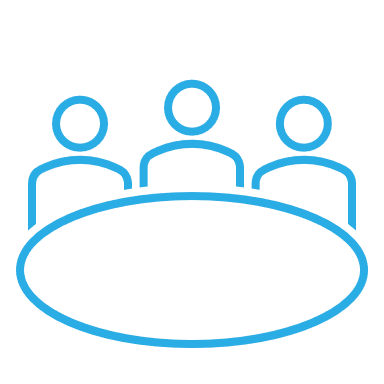 MENTORSHIP/CLUBS
Interest-specific school clubs
Seek out mentorship opportunities with teachers in subject of interest
Meet with guidance counselor or advisor
Computer/IT groups
Bachelor’s degree for careers in accounting, business
Associates degree for careers in engineering, computer science
Not required for most careers in technician work, security, and IT
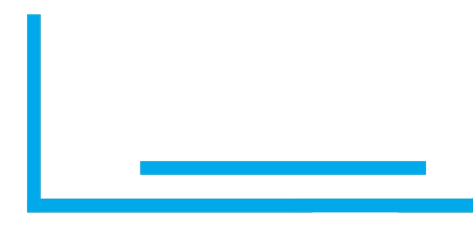 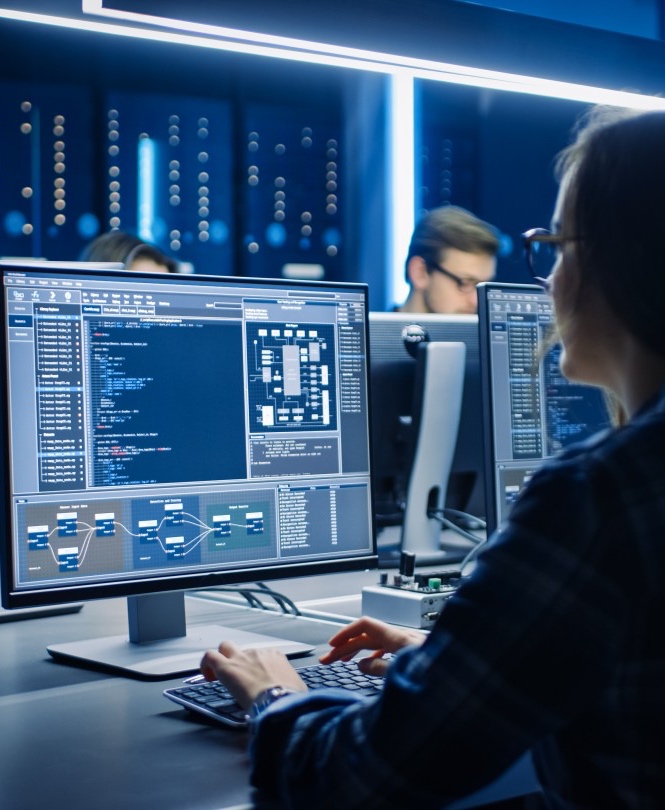 ACE
MENTOR PROGRAM
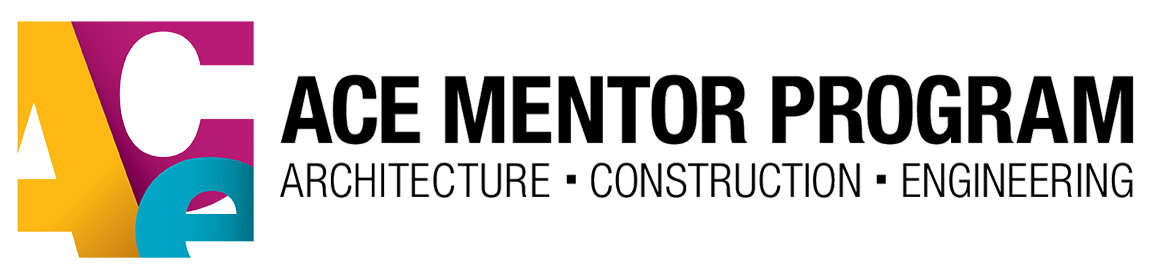 Our Mission
To engage, excite and enlighten high school students to pursue careers in architecture, engineering and construction through mentoring and to support their continued advancement in the industry.
Learn more:  www.acementorphilly.org
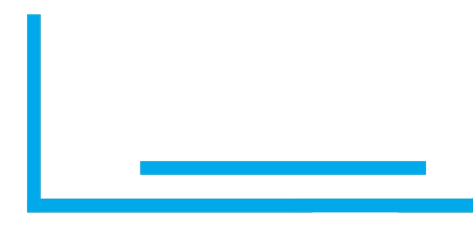 7x24EXCHANGEMEMBERSHIP
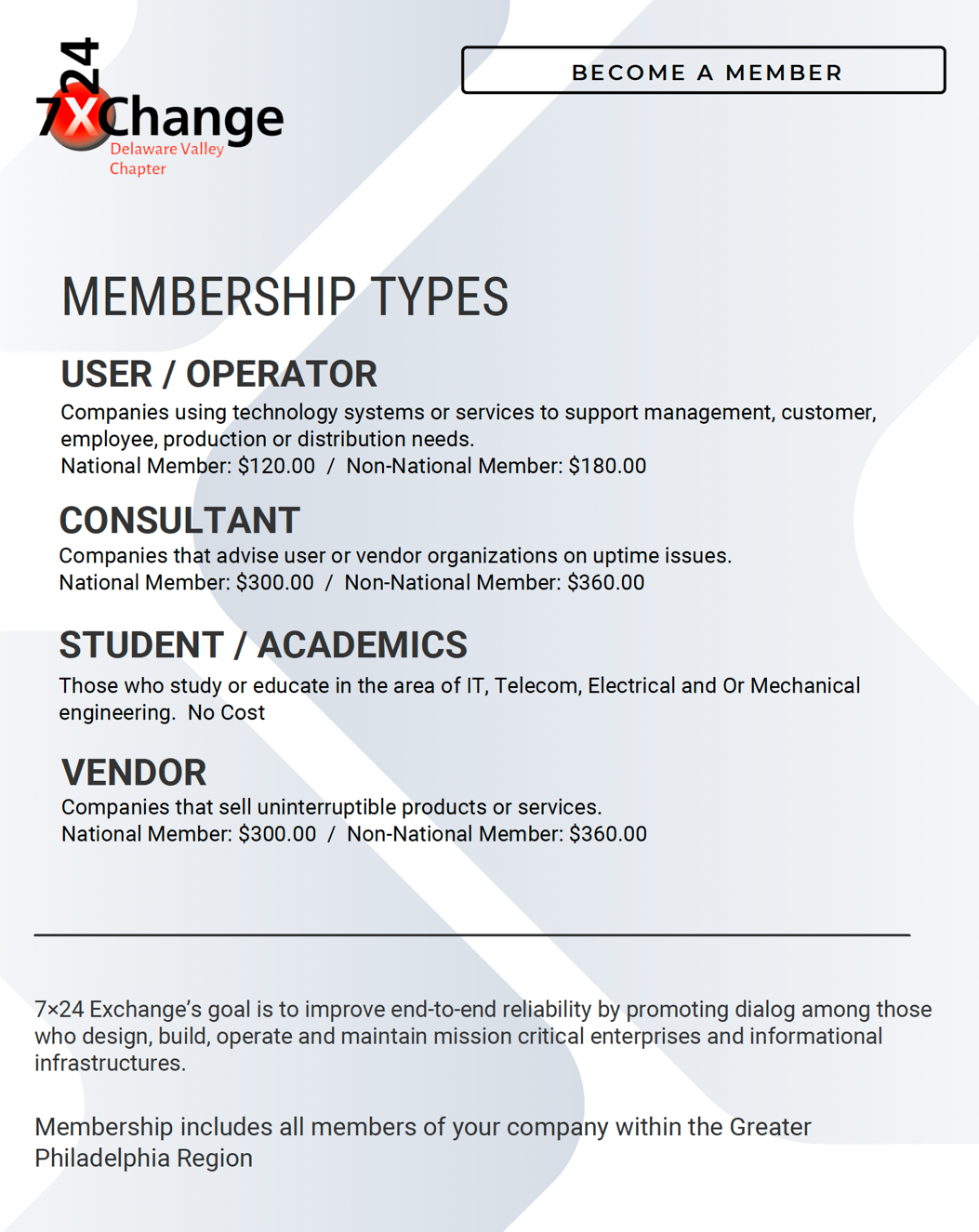 Mentor Program:  https://www.7x24exchange.org/member-resources/mentoring/
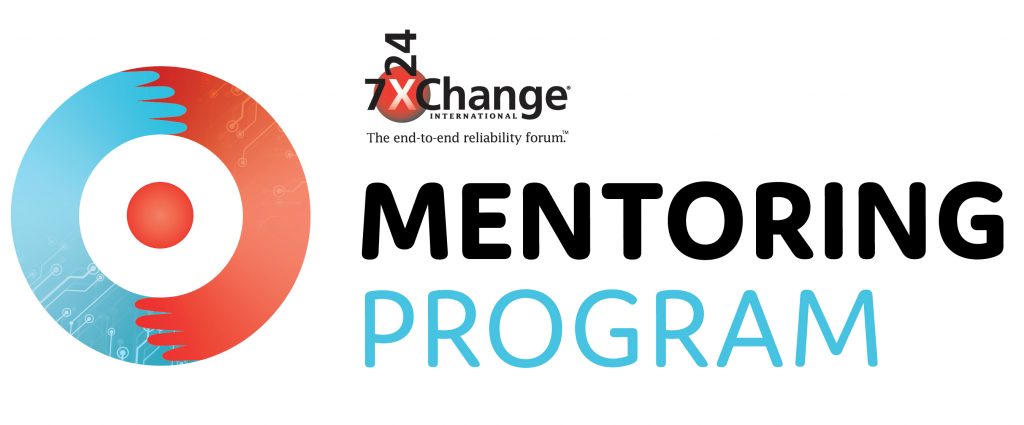 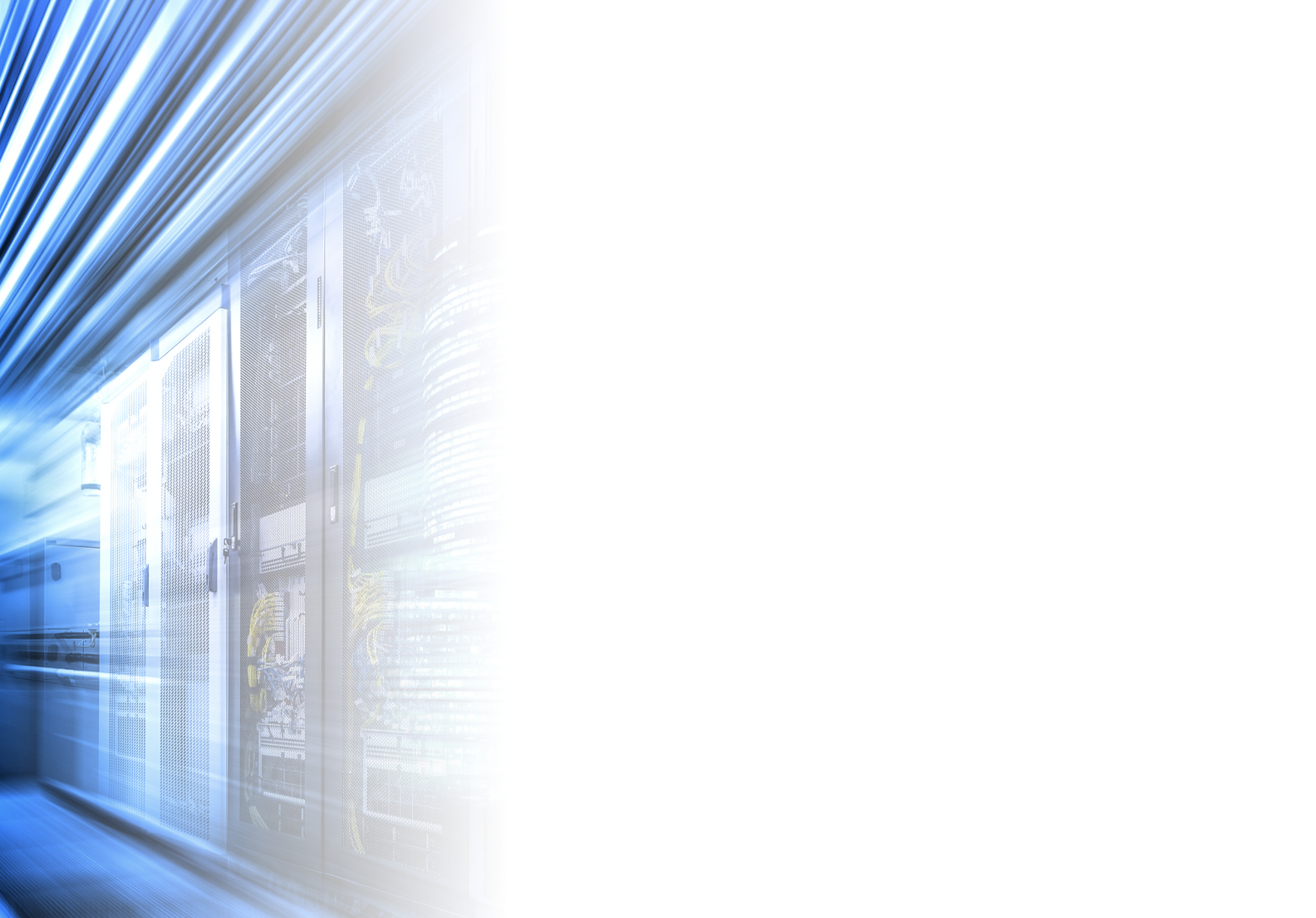 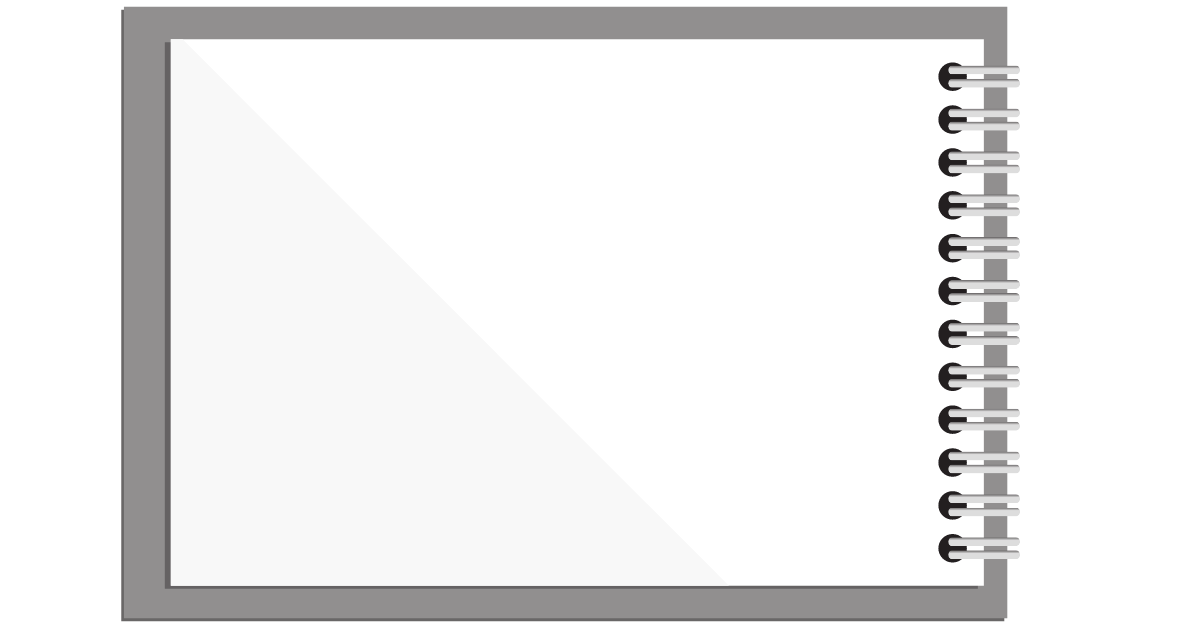 IN SUMMARY
Apps store their information in Data Centers.
Companies store their data in Data Centers.
Data Centers are secure.
Data Centers use cutting edge equipment.
There are Data Centers all over the World.
All of these Data Centers help to support “the cloud.”
Data Centers are cool places to work.
There are many career opportunities in Data Centers.
CLASS DISCUSSION
What do you think it would be like to work in a Data Center?
If you had to build a Data Center, where would you build it and why there?
How important are Data Centers in our everyday lives?
What would your Data Center look like?
What job would you want in a Data Center?
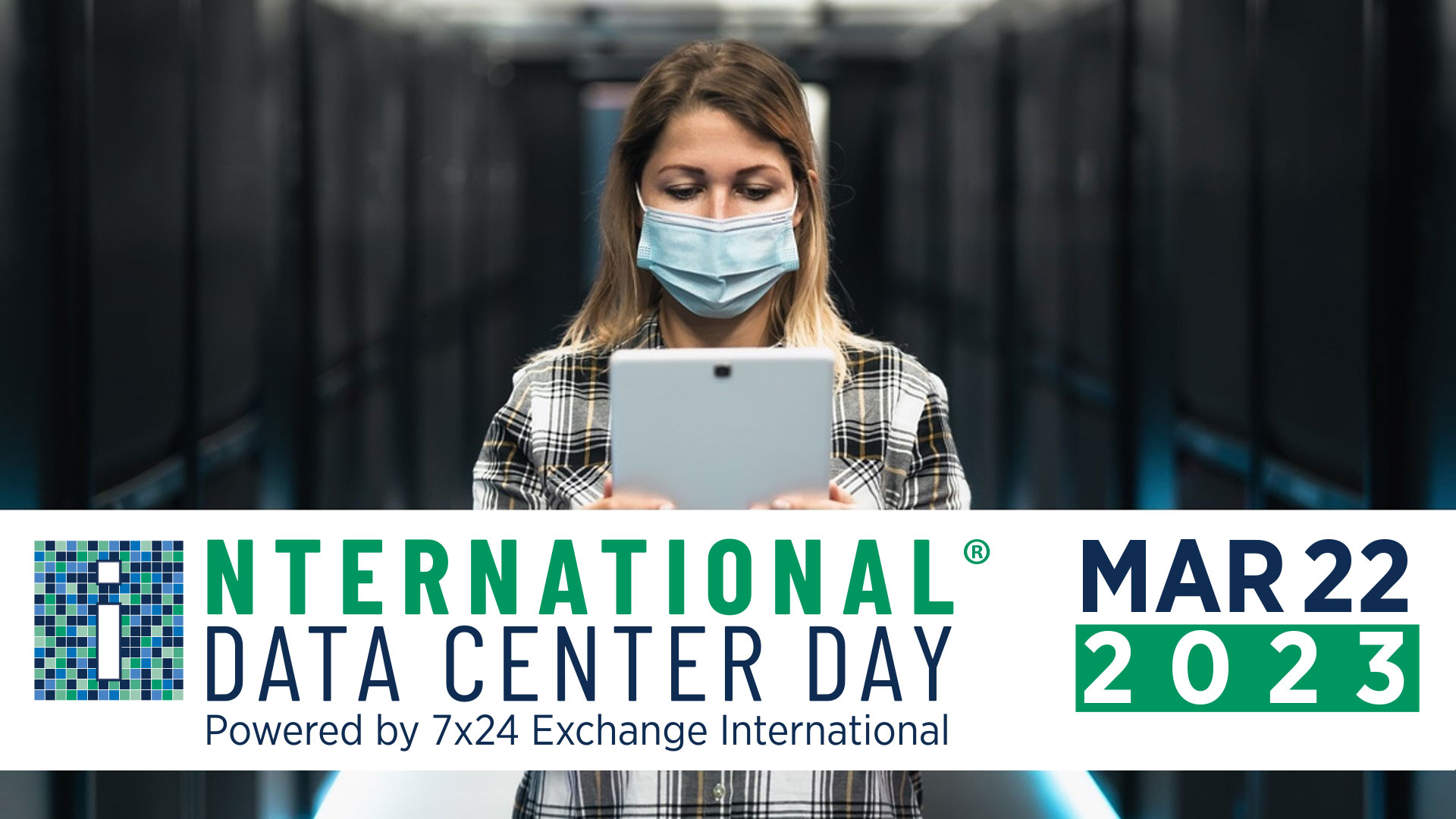